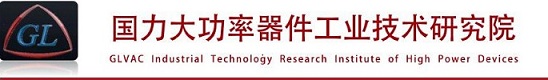 The development of 650MHz/800kW klystron for CEPC in GLVAC
Wang Shaozhe    Li Yongming
2019/11/18
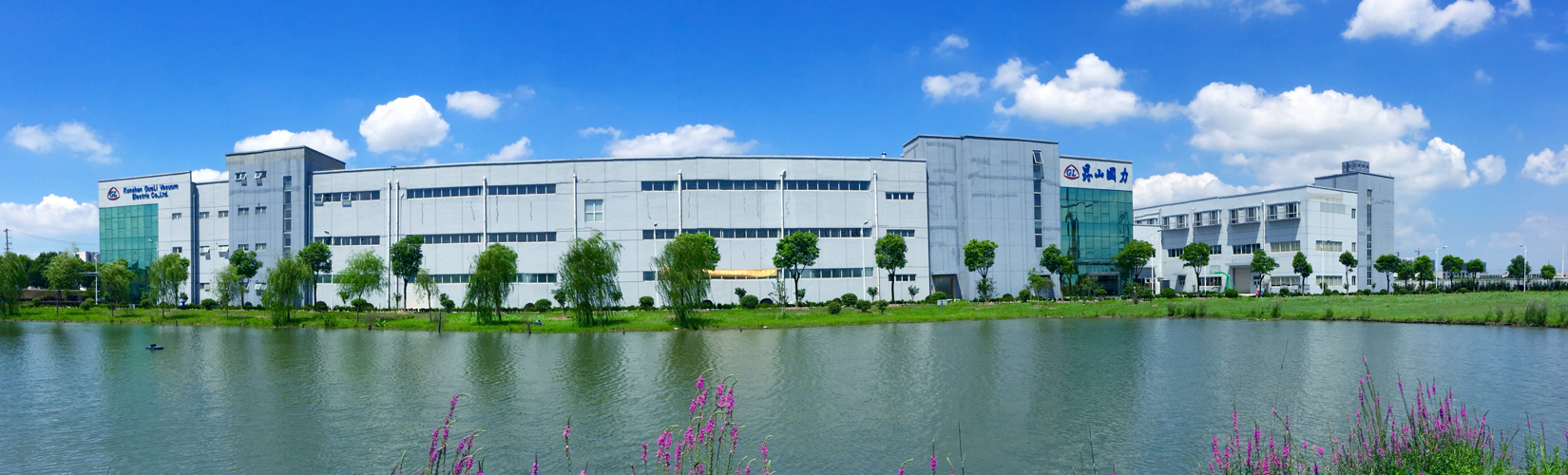 Outline
Gantt chart of the work in GLVAC
Facilities establishment in GLVAC
Components manufacture in GLVAC
Final assembly & baking
Future plan
2019/11/18
2
Development of 650MHz/800kW klystron
Outline
Gantt chart of the work in GLVAC
Facilities establishment in GLVAC
Components manufacture in GLVAC
Final assembly & baking
Future plan
2019/11/18
3
Development of 650MHz/800kW klystron
Gantt chart of the work in GLVAC
To develop the 650MHz/800kW CW klystron for CEPC and push its efficiency up to 80%, IHEP, IECAS and GLVAC established the collaboration group for the klystron development in 12th 2017, and its group meeting was held every 3 months.
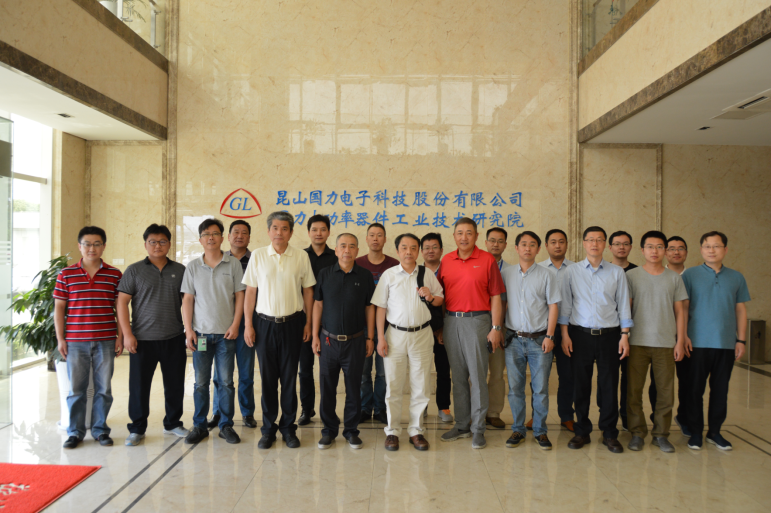 Collaboration group meeting held in GLVAC (6th 2018)
2019/11/18
4
Development of 650MHz/800kW klystron
Gantt chart of the work in GLVAC
Cooperation of IHEP, IECAS and GLVAC
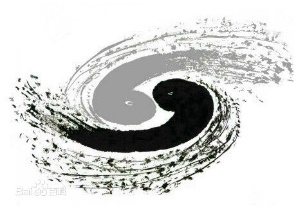 Design
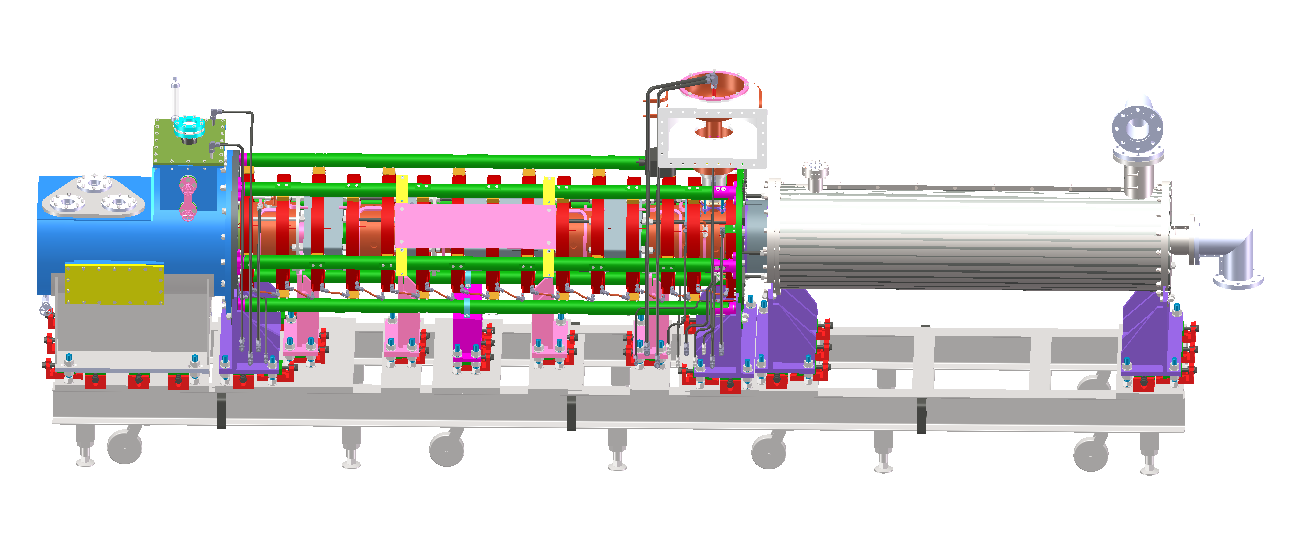 Collector
Coils
Oil cylinder
Operation support
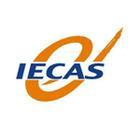 E-gun
Cavities
2019/11/18
5
Development of 650MHz/800kW klystron
Gantt chart of the work in GLVAC
Gantt chart of the work in GLVAC
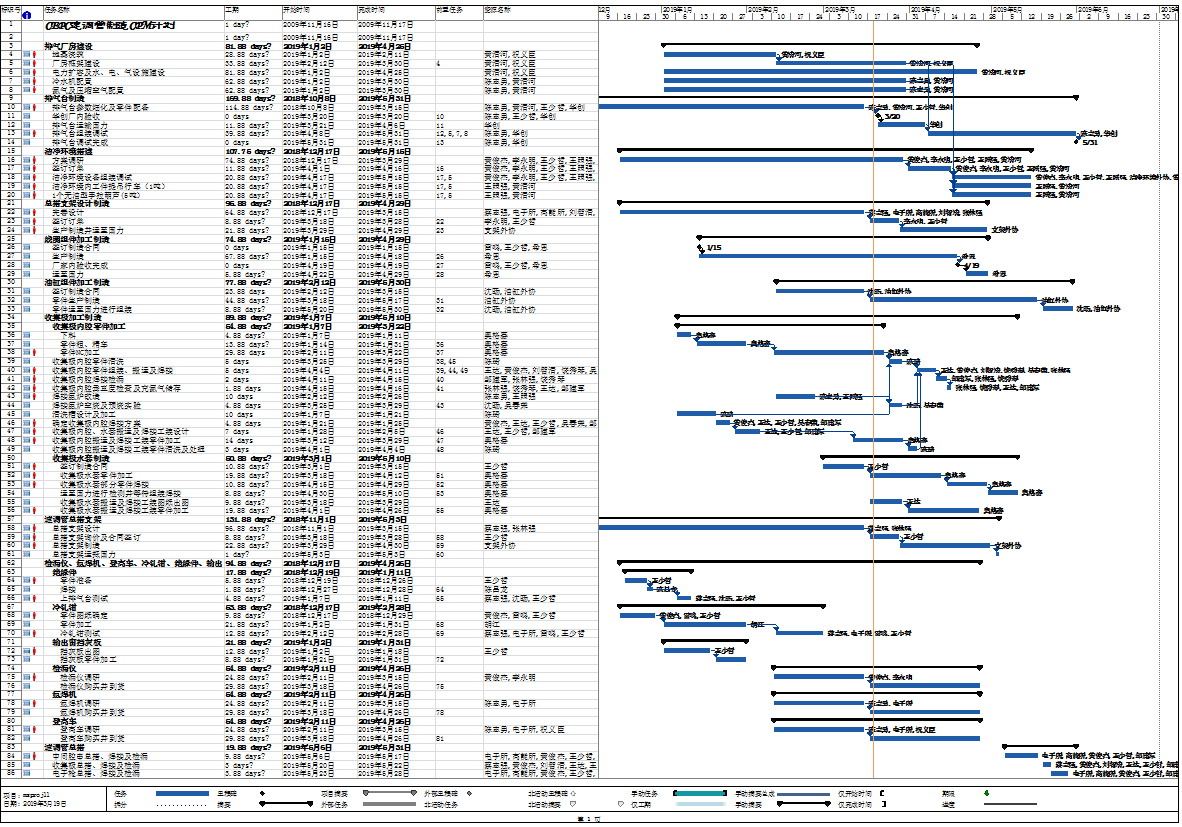 The work in GLVAC includes baking-workshop building construction, baking oven customization, clean room construction, final assembly support, collector, coils, oil cylinder, operation support and so on.
2019/11/18
6
Development of 650MHz/800kW klystron
Gantt chart of the work in GLVAC
Gantt chart of the work in GLVAC
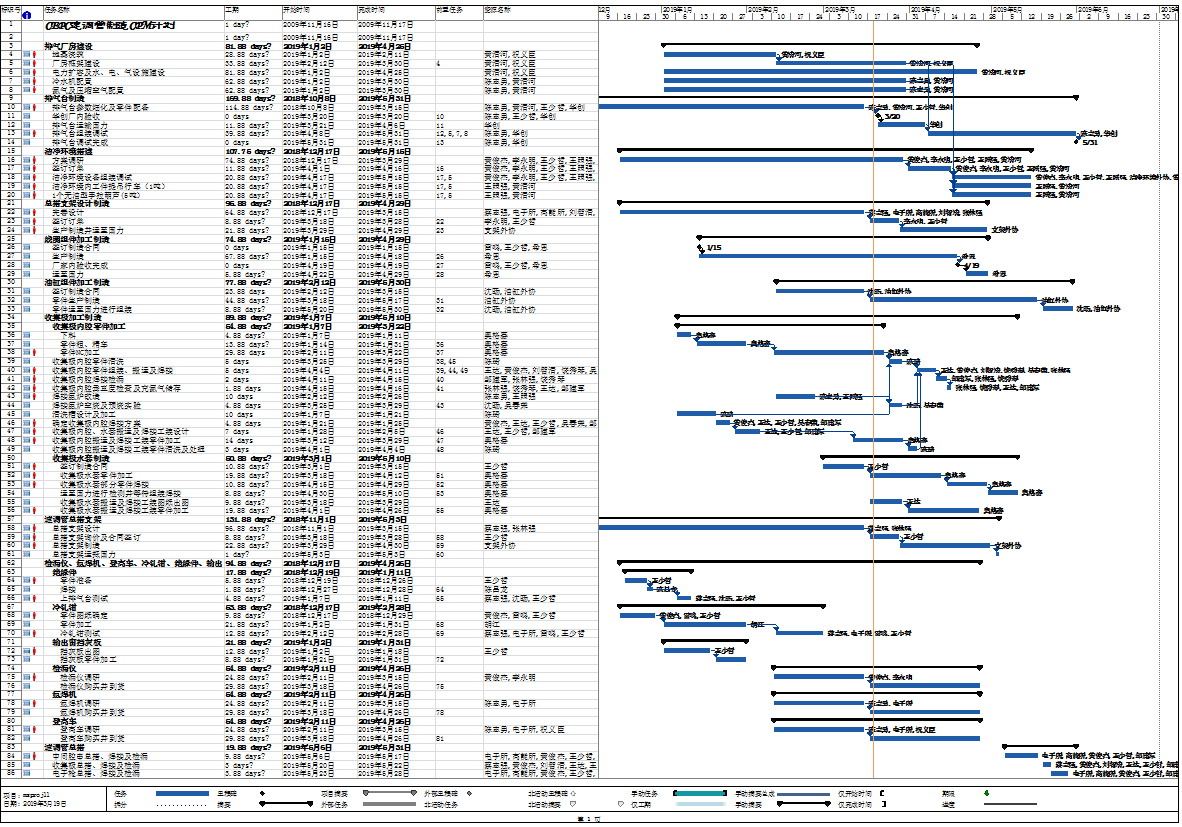 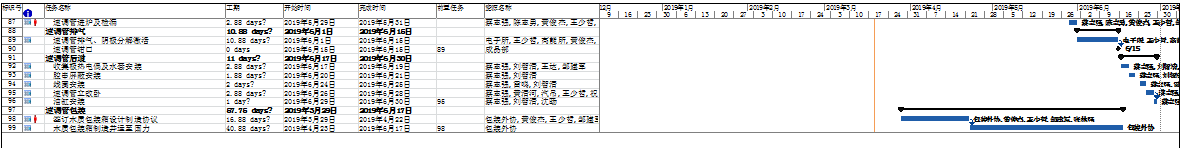 The work in GLVAC also includes mold design, final assembly, baking, post processing, packaging and so on. Its time schedule starts from 12th 2017 to 12th 2019.
The Invest capital of all in GLVAC is about RMB 20,000,000
2019/11/18
7
Development of 650MHz/800kW klystron
Outline
Gantt chart of the work in GLVAC
Facilities establishment in GLVAC
Components manufacture in GLVAC
Final assembly & baking
Future plan
2019/11/18
8
Development of 650MHz/800kW klystron
Facilities establishment in GLVAC
1. Baking-workshop building construction
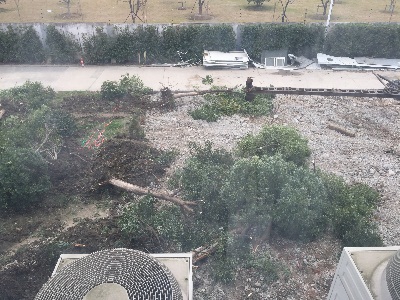 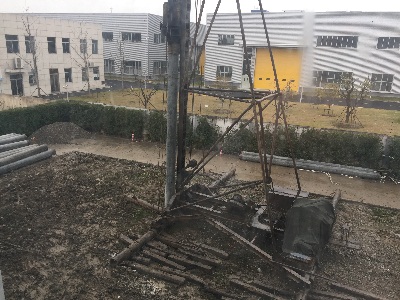 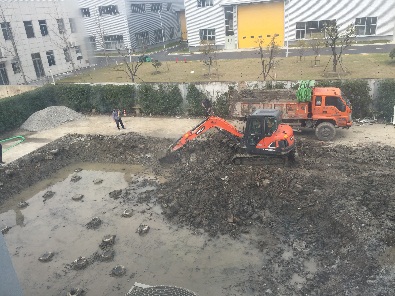 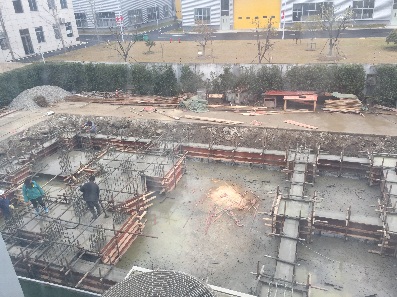 2nd 2019
1st 2019
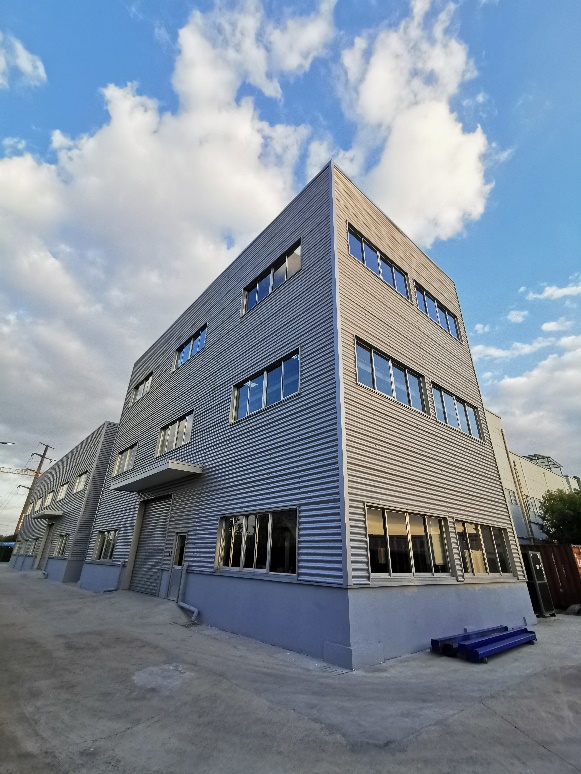 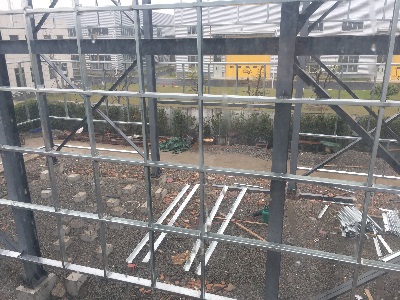 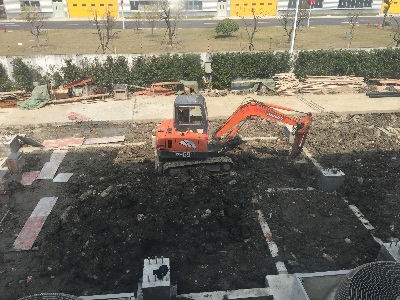 3th 2019
4th 2019
2019/11/18
9
Development of 650MHz/800kW klystron
Facilities establishment in GLVAC
1. Baking-workshop building construction
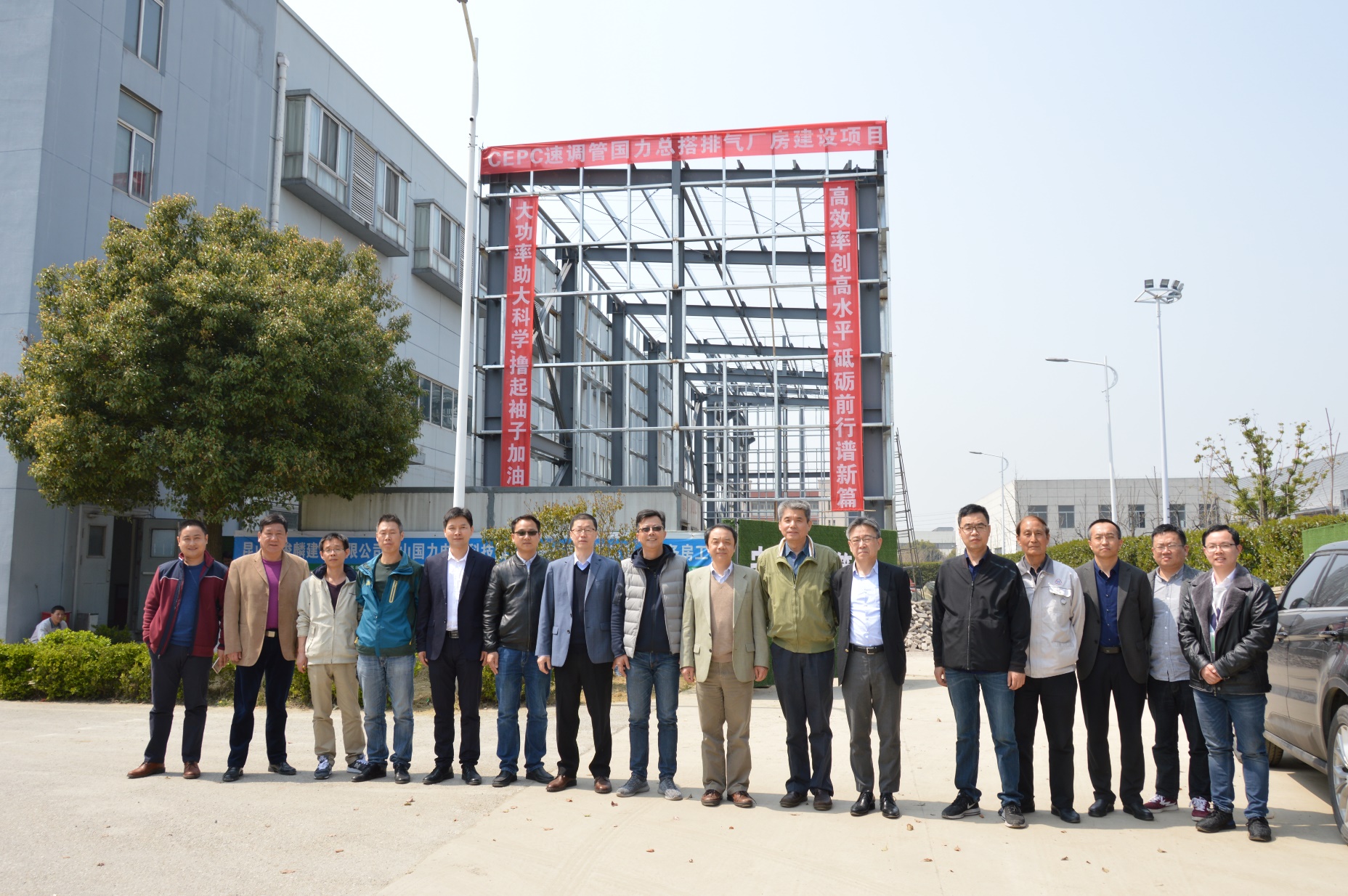 Collaboration group meeting held in GLVAC (3th 2019)
2019/11/18
10
Development of 650MHz/800kW klystron
Facilities establishment in GLVAC
2. Baking oven customization
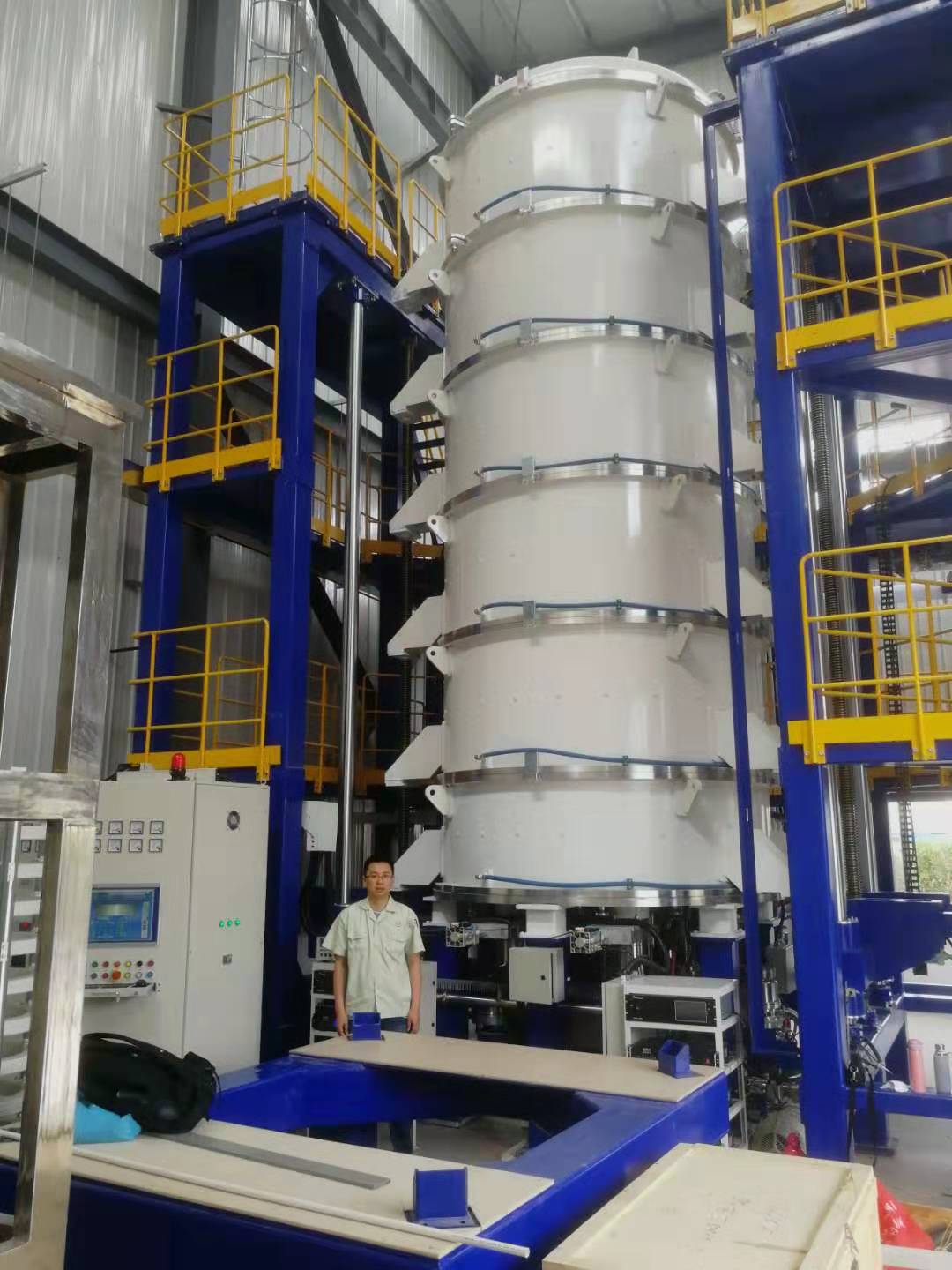 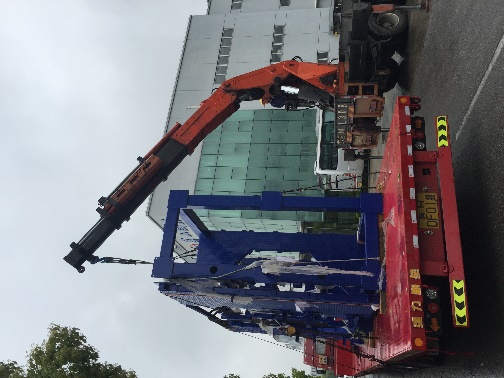 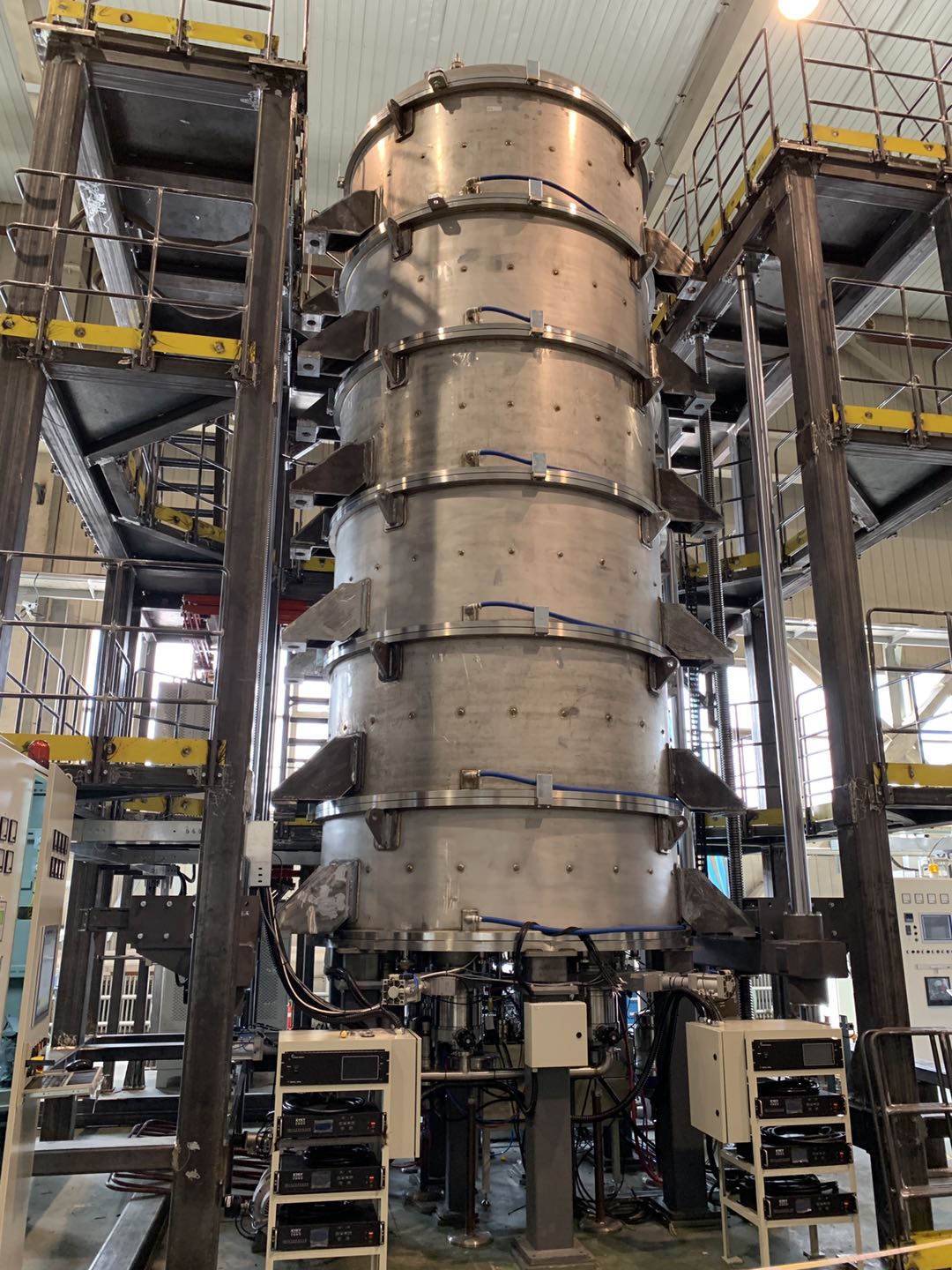 Unloading
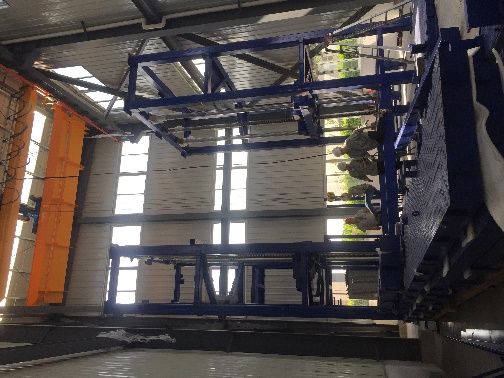 End of debugging
8th 2019
Acceptance check
3th 2019
Assembling
4th 2019
2019/11/18
11
Development of 650MHz/800kW klystron
Facilities establishment in GLVAC
3. Overhead travelling crane (5T) & cooling-water machine
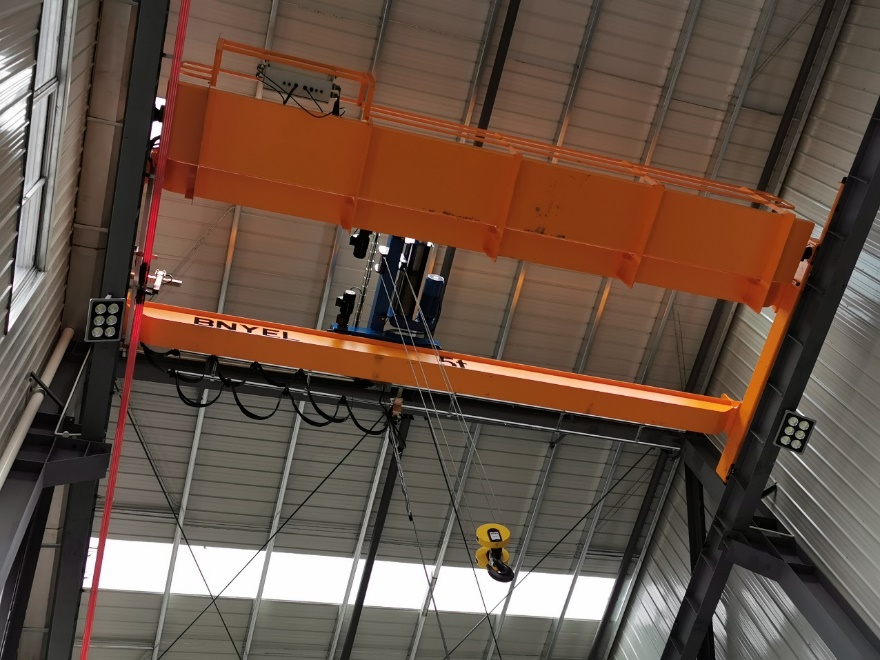 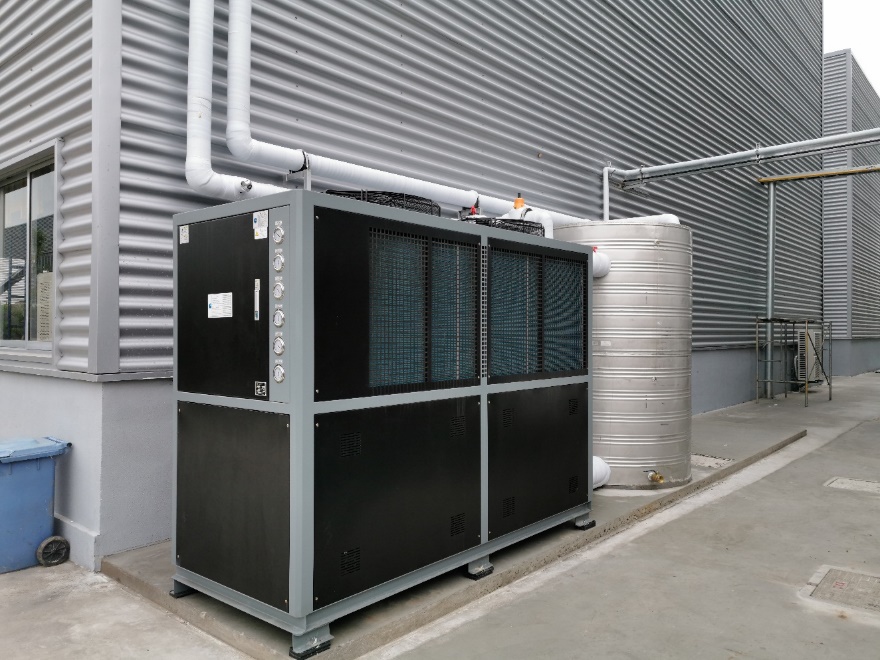 4th 2019
4th 2019
2019/11/18
12
Development of 650MHz/800kW klystron
Facilities establishment in GLVAC
4. 400kW Electricity expansion only for baking oven
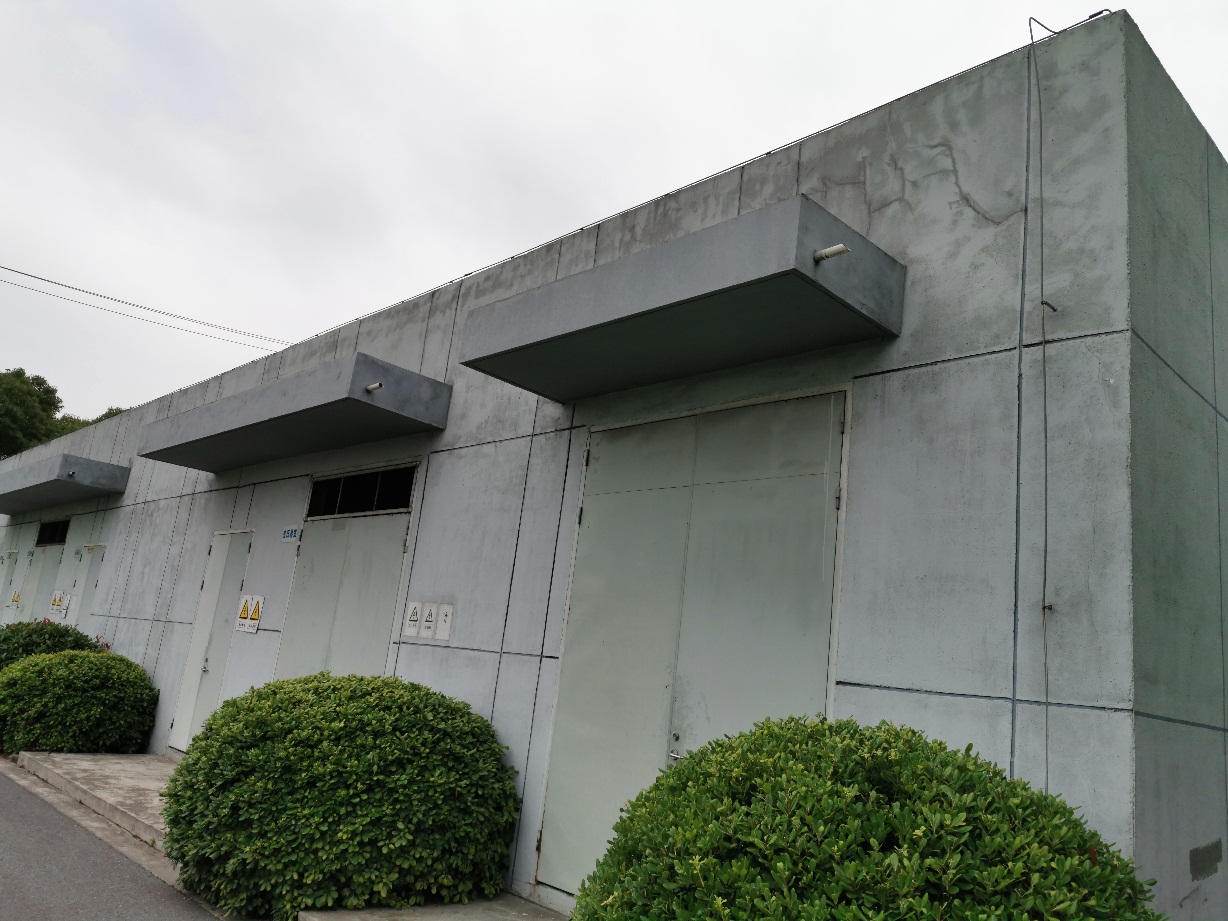 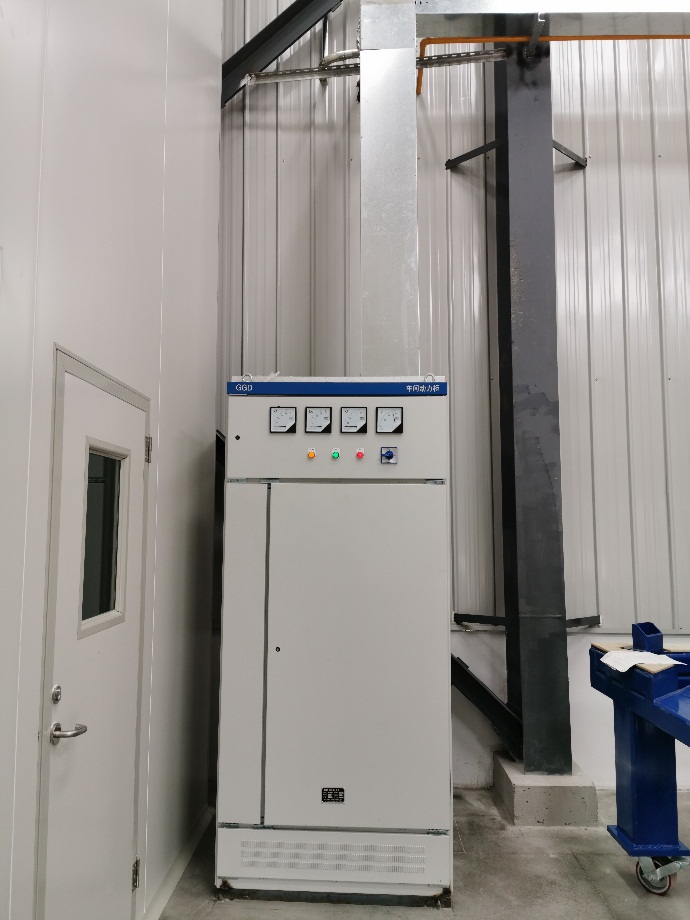 Electricity expansion in GLVAC, 17-19 5th 2019
2019/11/18
13
Development of 650MHz/800kW klystron
Facilities establishment in GLVAC
5. Clean room
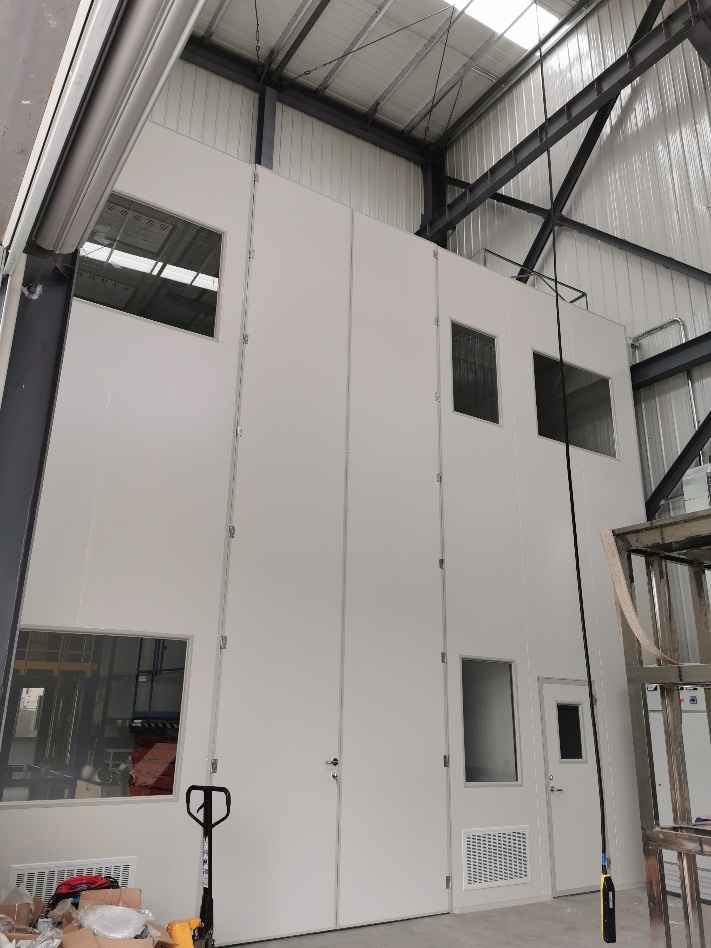 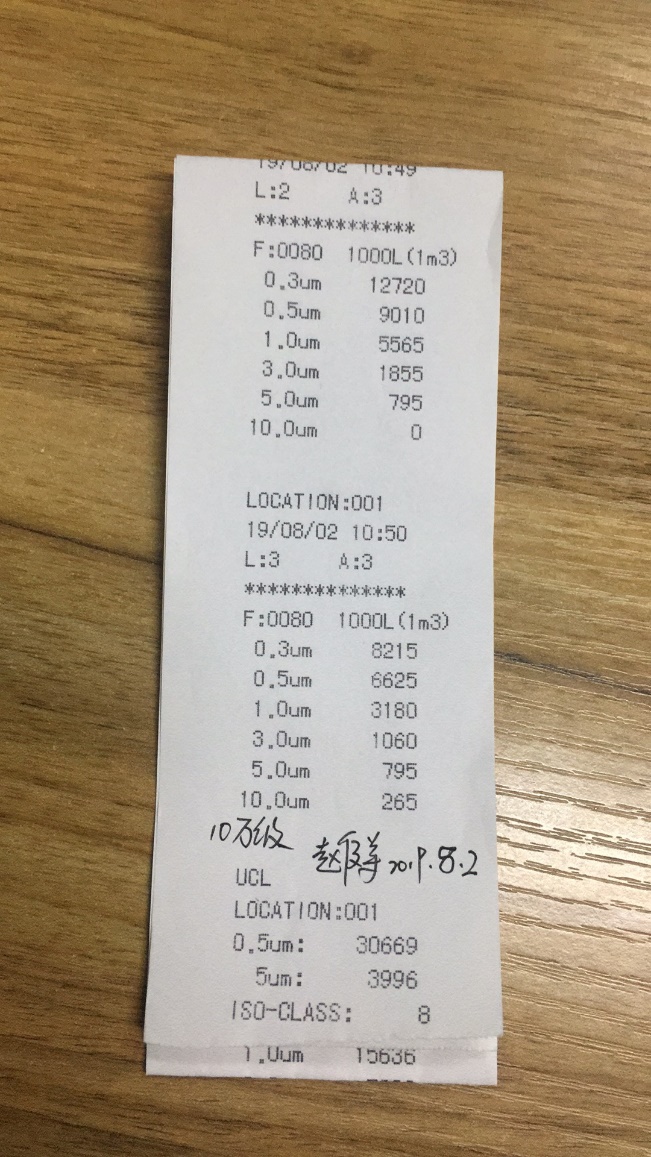 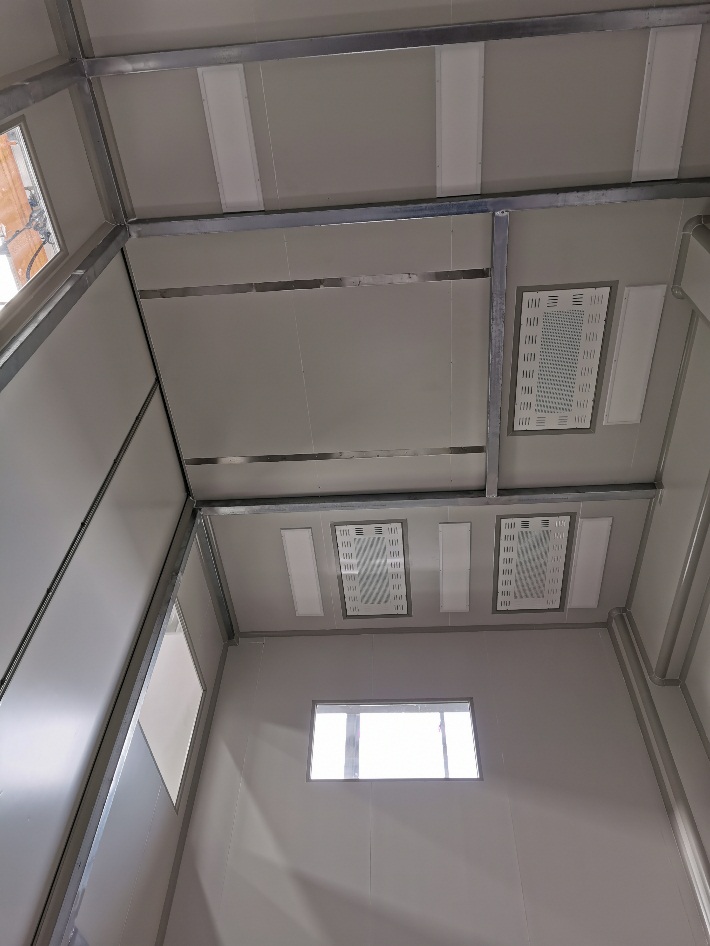 7 meters high and air cleanliness CL-100K clean room, 6th 2019
2019/11/18
14
Development of 650MHz/800kW klystron
Facilities establishment in GLVAC
6. Final assembly support
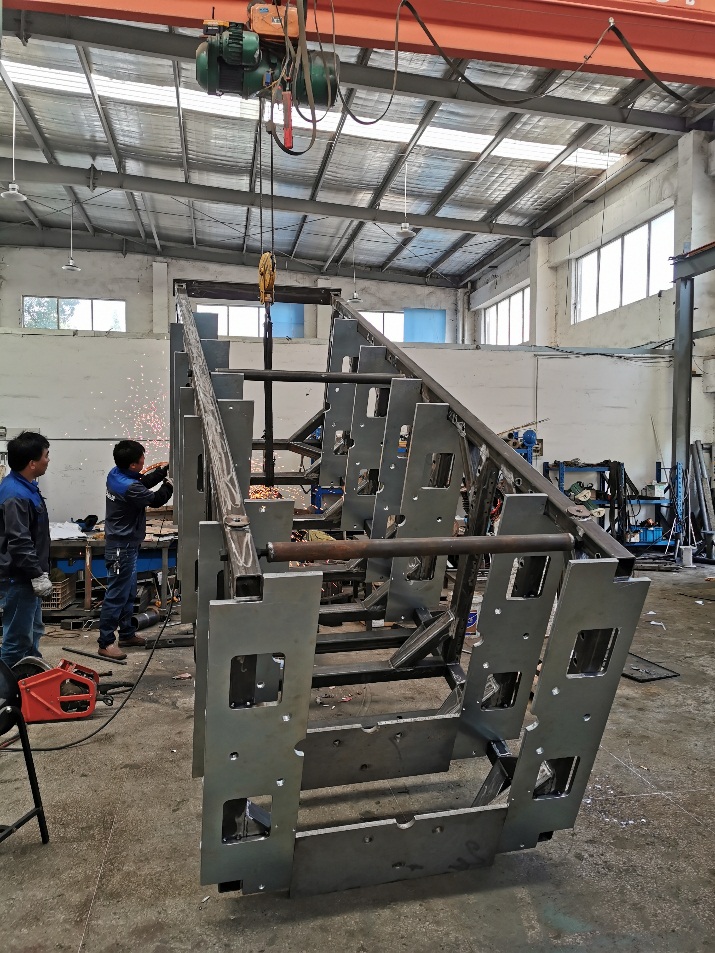 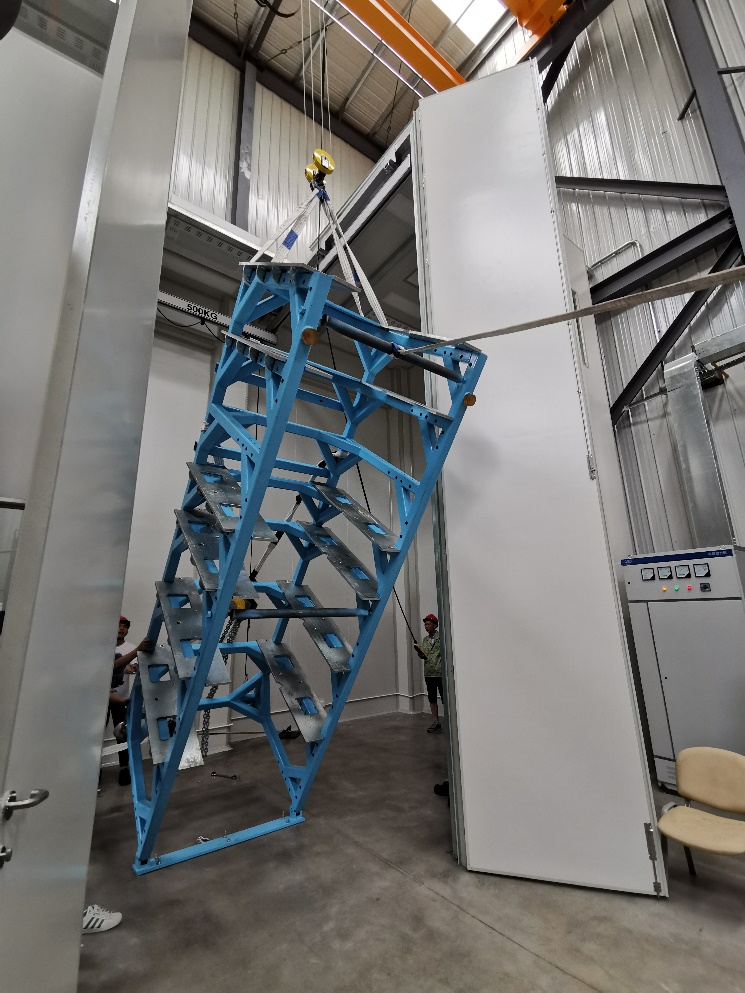 Final assembly support, 6th 2019
2019/11/18
15
Development of 650MHz/800kW klystron
Outline
Gantt chart of the work in GLVAC
Facilities establishment in GLVAC
Components manufacture in GLVAC
Final assembly & baking
Future plan
2019/11/18
16
Development of 650MHz/800kW klystron
Components manufacture in GLVAC
1. Copper parts of the collector
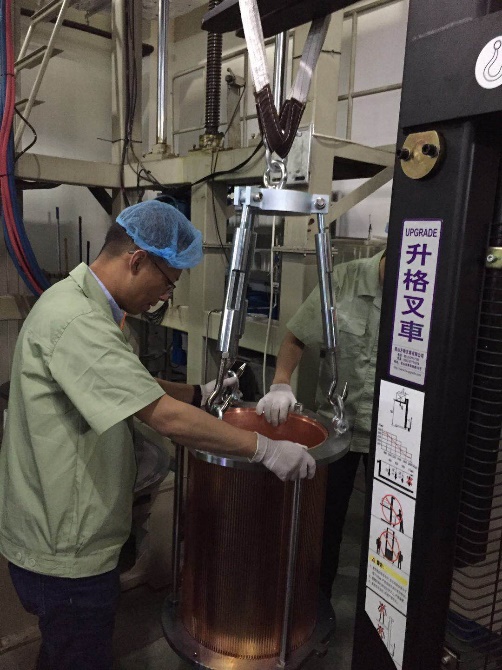 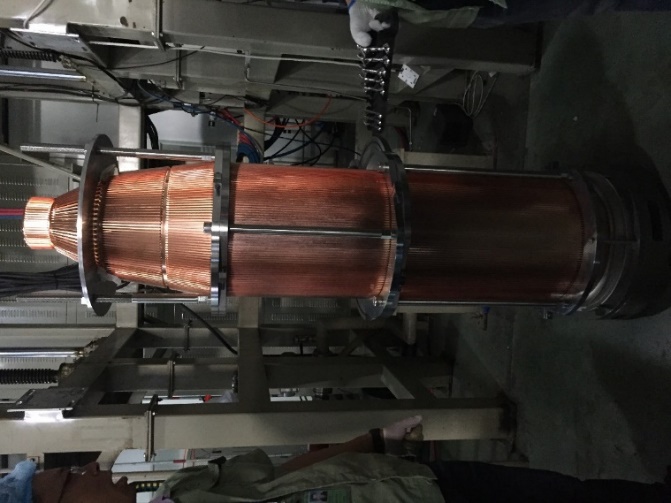 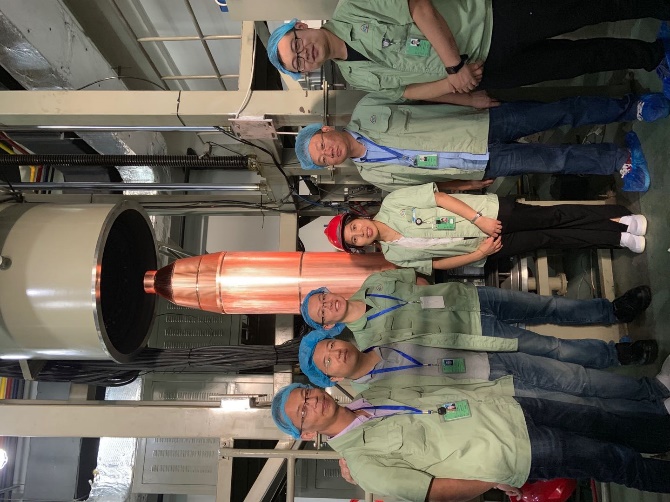 1.8 meters high and 300 kg weight, it is the largest copper collector brazed in the world, and its whole perpendicularity is less than 0.2mm
2019/11/18
17
Development of 650MHz/800kW klystron
Components manufacture in GLVAC
1. Copper parts of the collector
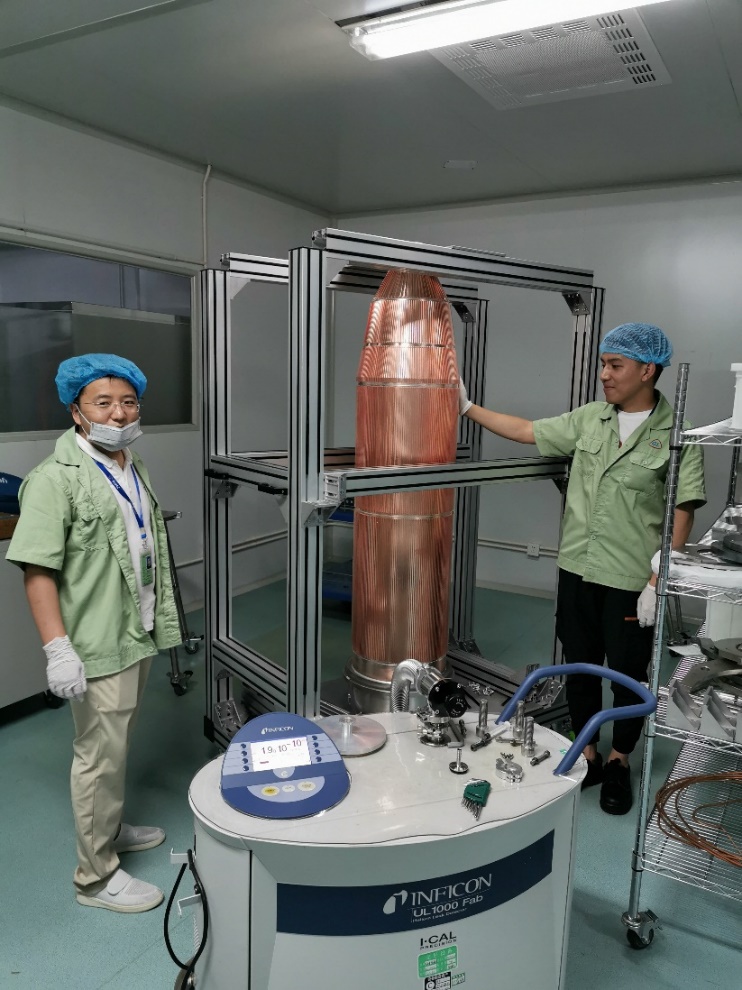 Leak hunting for the copper part of the collector in the leak rate less than -10 Pa· m3 /s after brazed
2019/11/18
18
Development of 650MHz/800kW klystron
Components manufacture in GLVAC
2. Water jacket of the collector
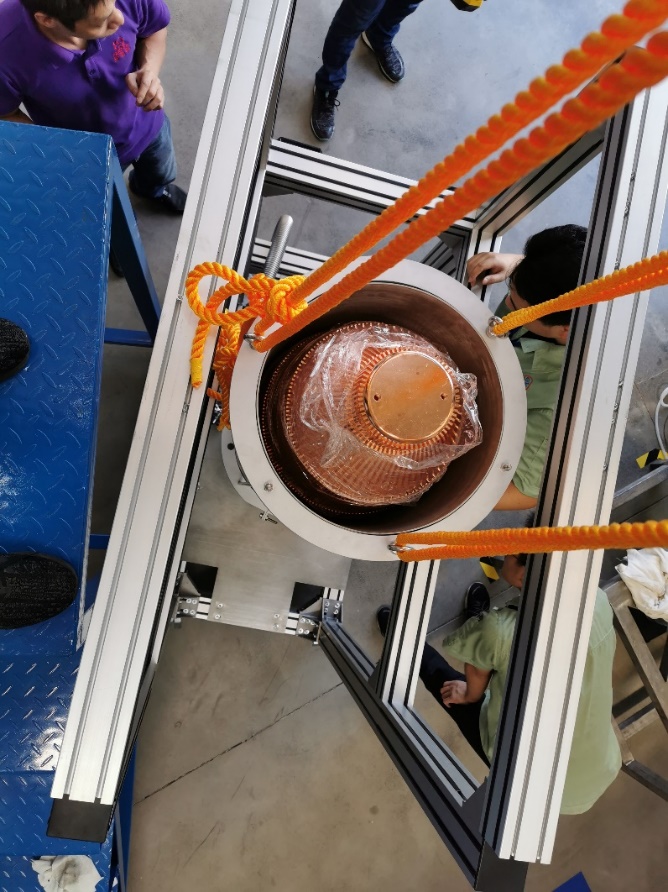 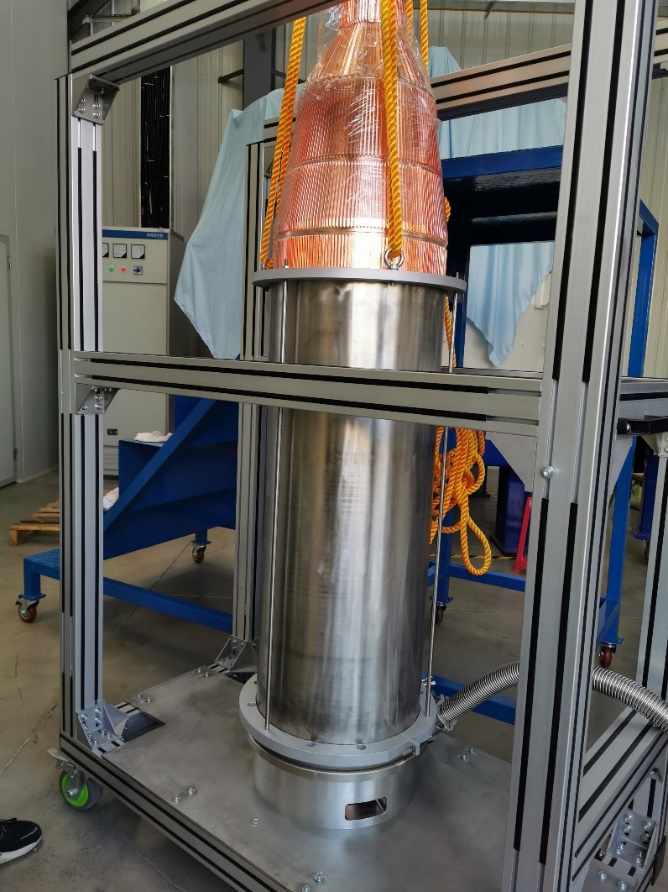 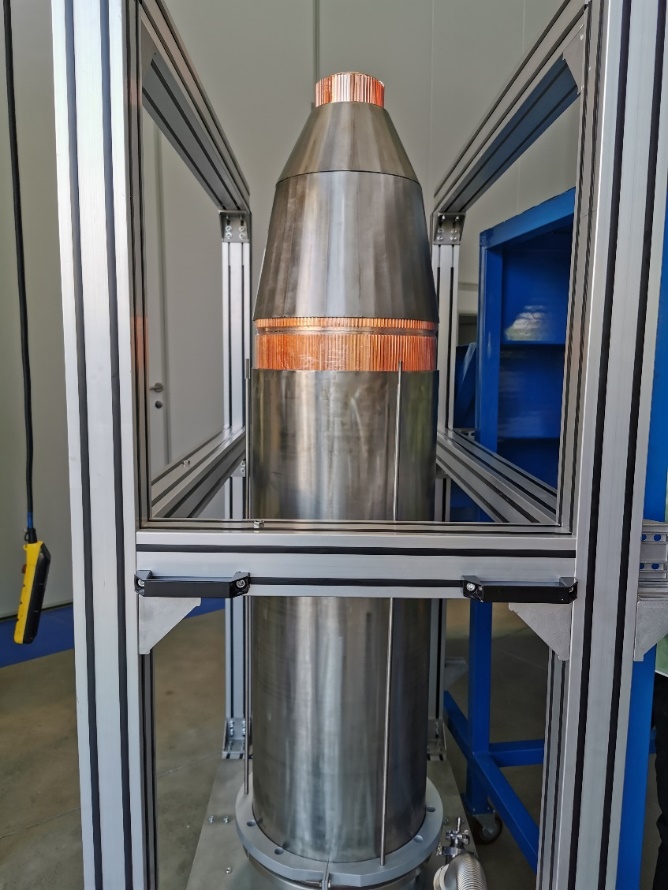 Trial assembly of the inter part of the water jacket (Only 0.2mm gap was left on one side)
2019/11/18
19
Development of 650MHz/800kW klystron
Components manufacture in GLVAC
2. Water jacket of the collector
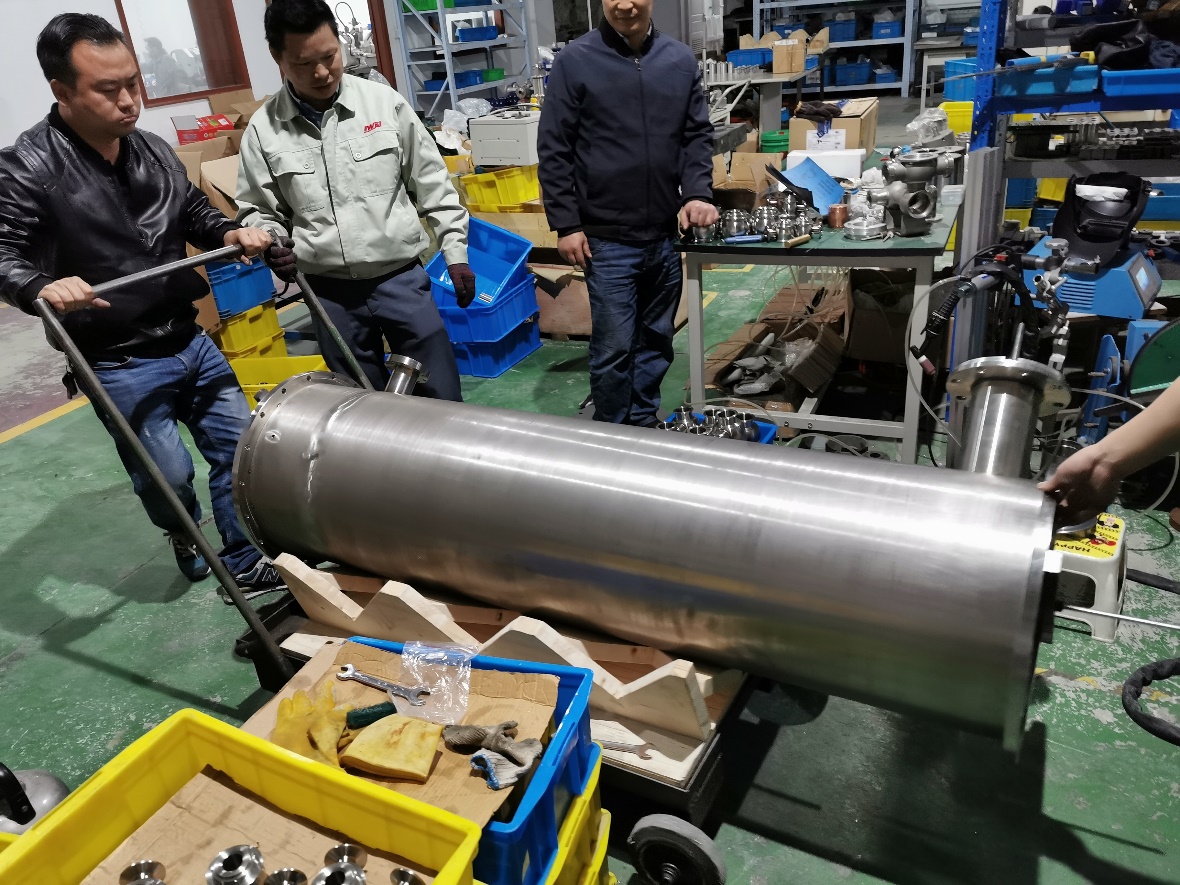 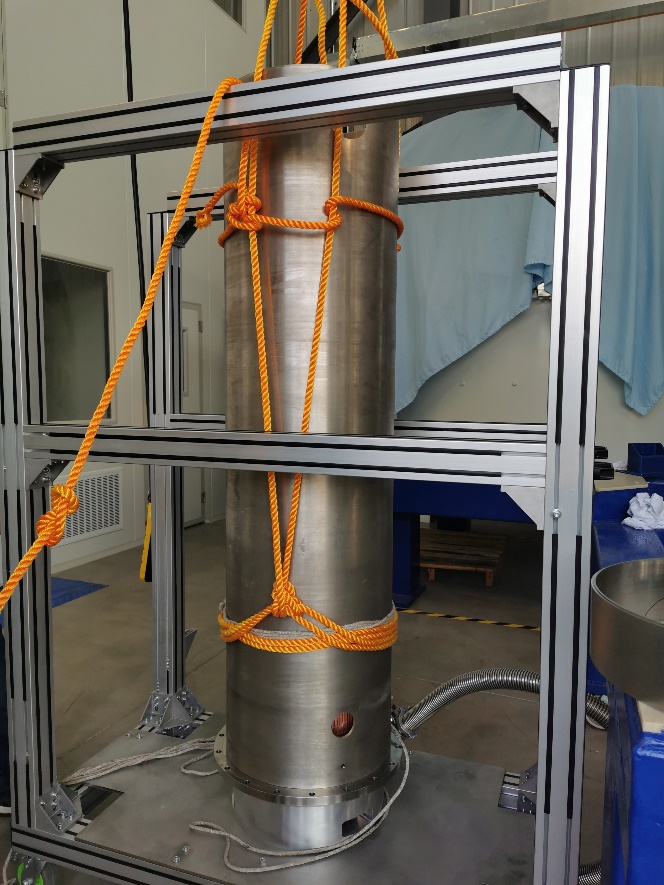 Trial assembly and  argon arc welding of the outer part of the water jacket
2019/11/18
20
Development of 650MHz/800kW klystron
Components manufacture in GLVAC
3. Coils
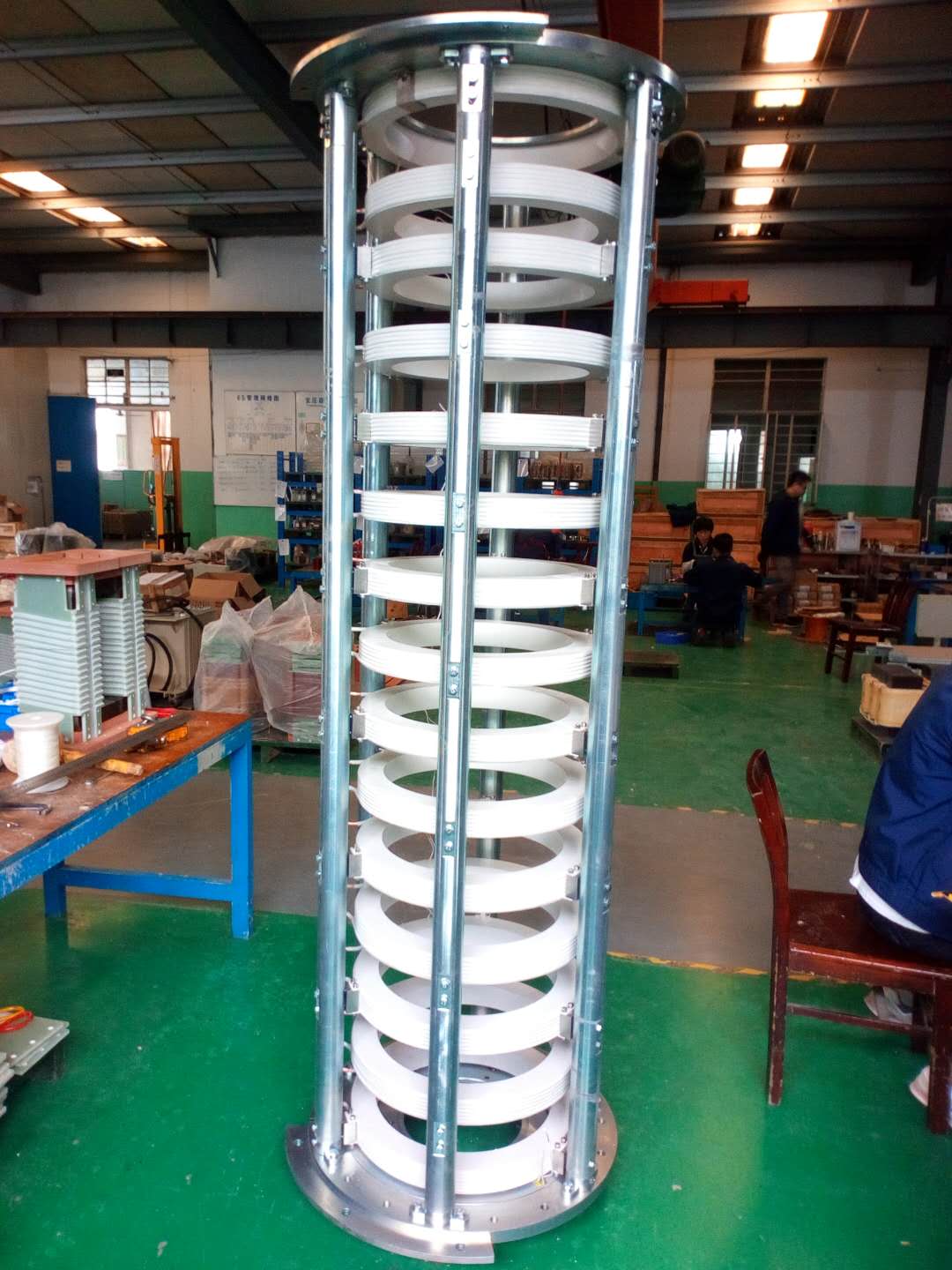 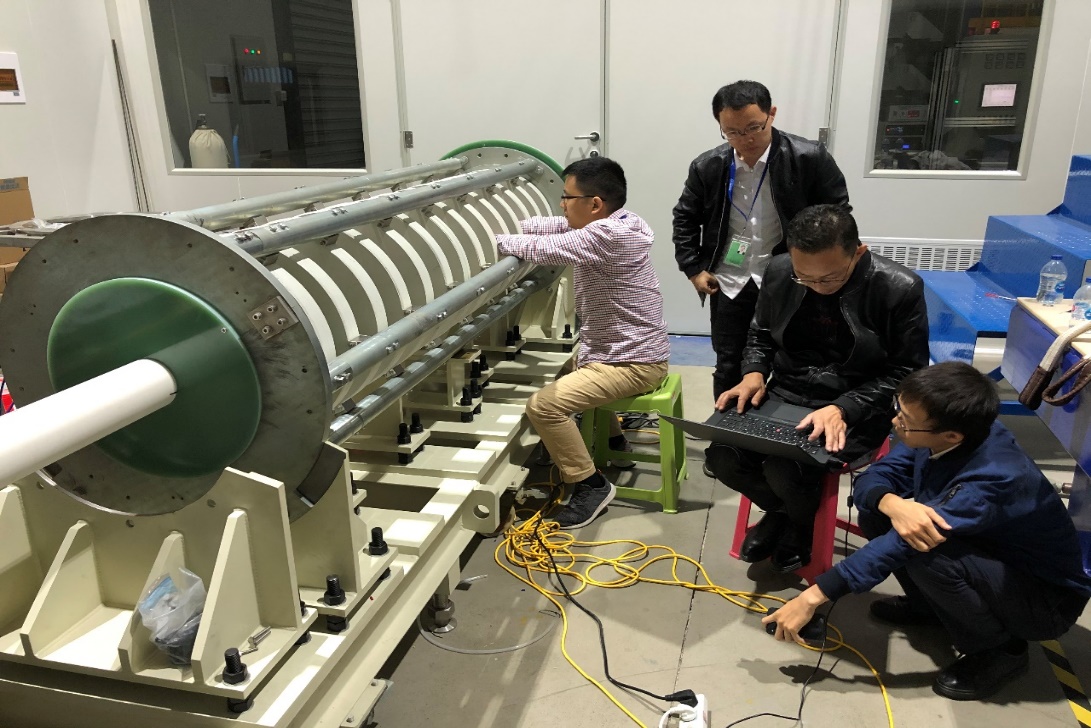 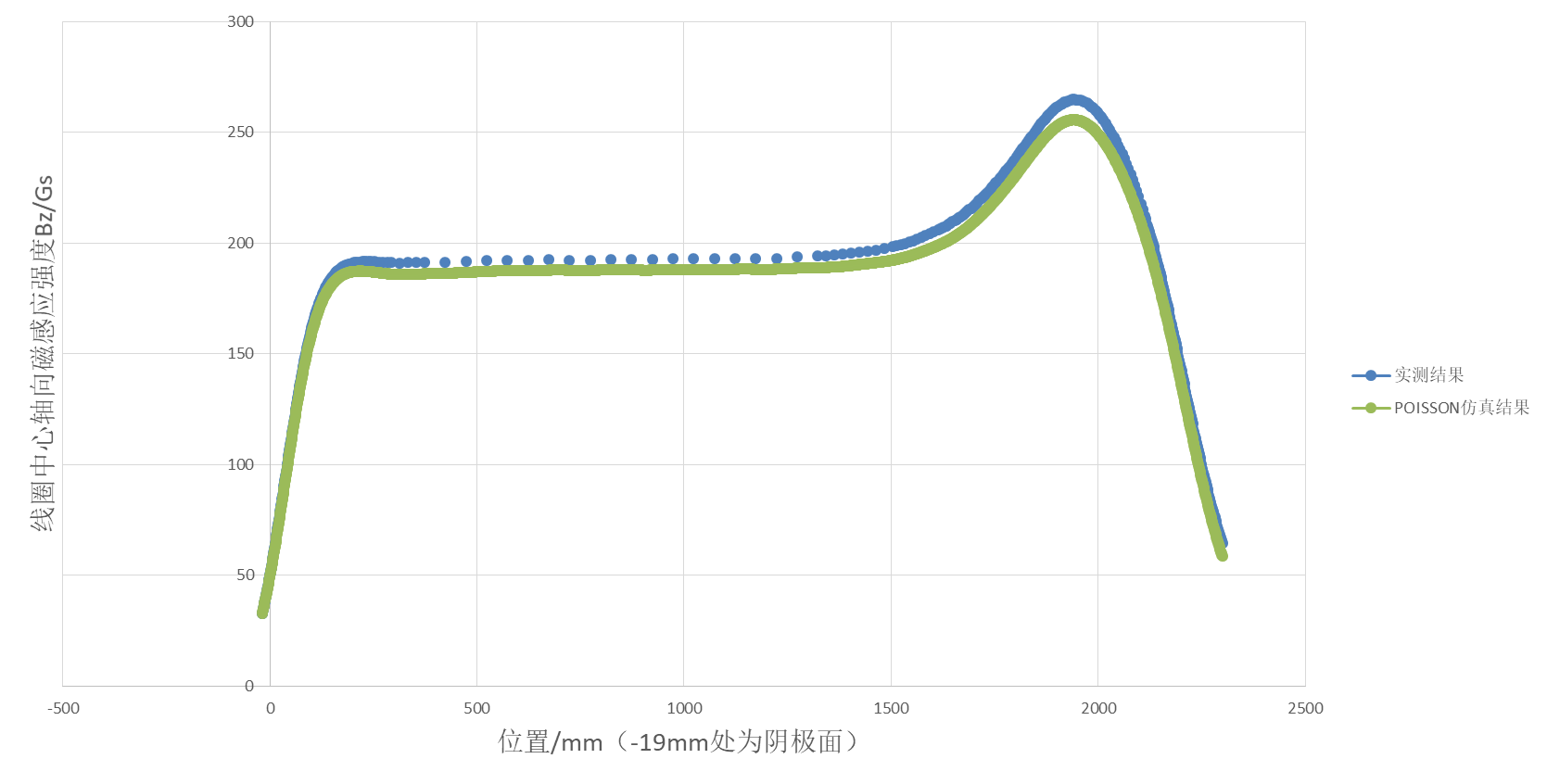 Trial assembly  measurement of coils
2019/11/18
21
Development of 650MHz/800kW klystron
Components manufacture in GLVAC
4. Oil cylinder
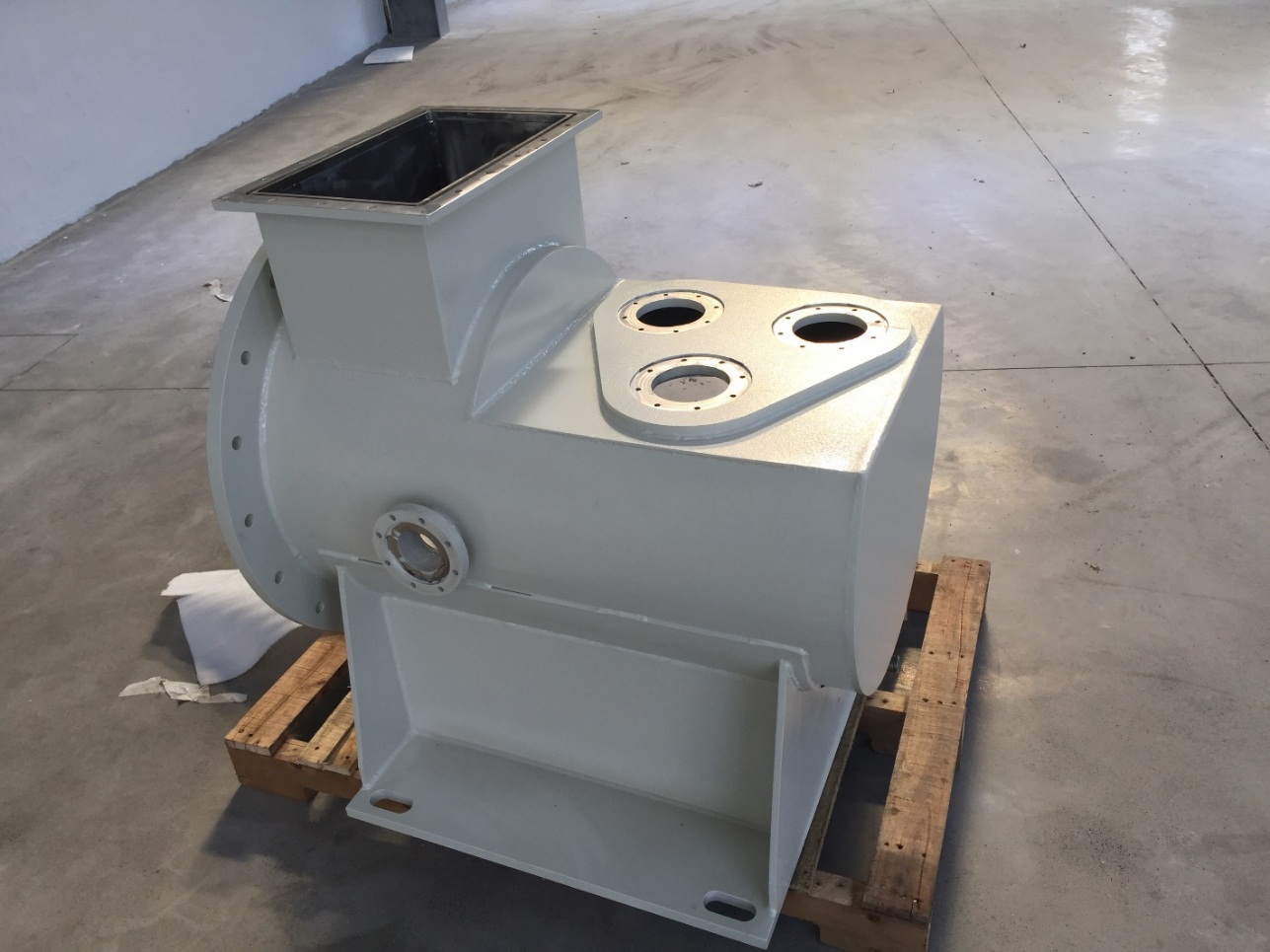 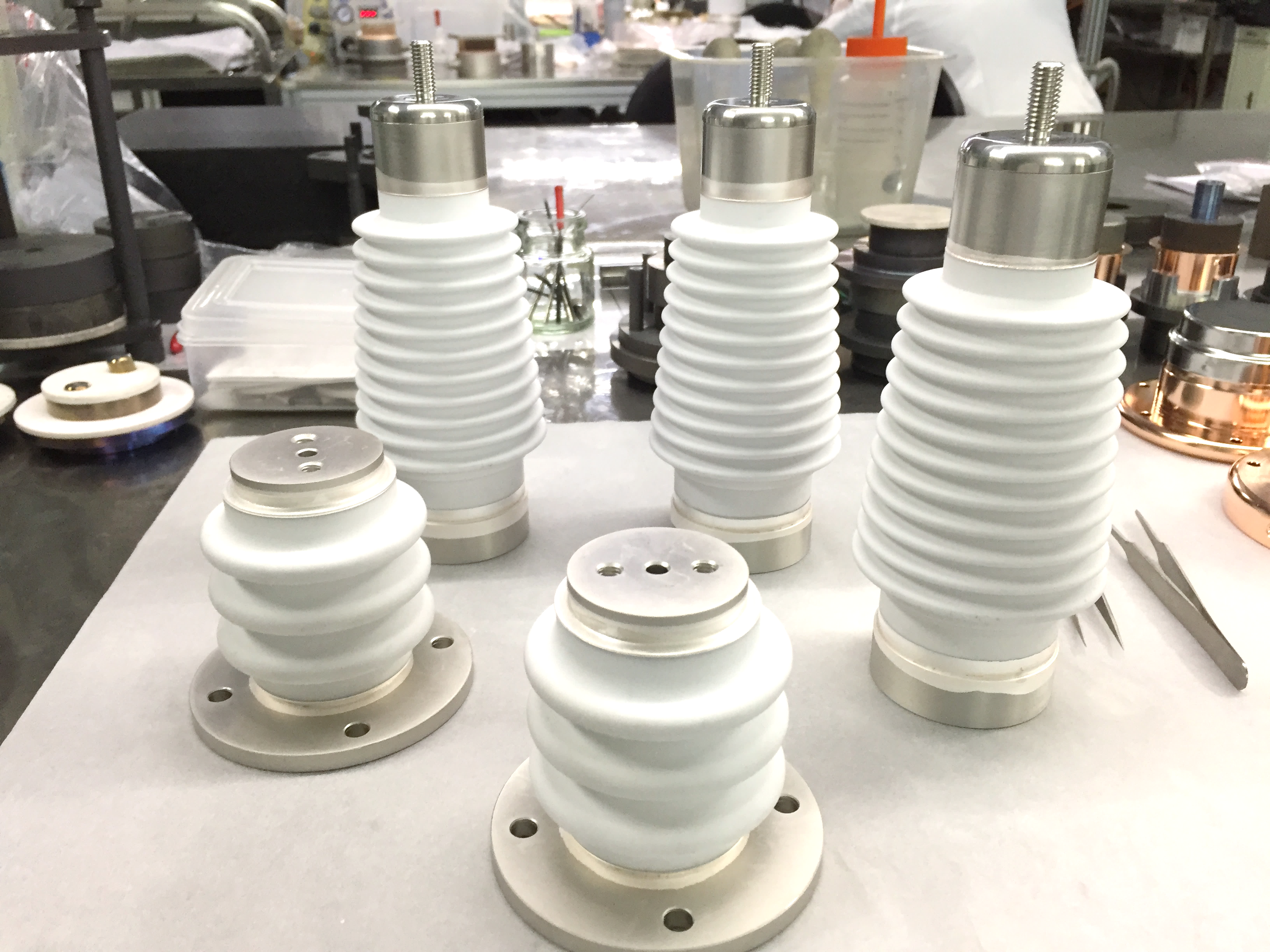 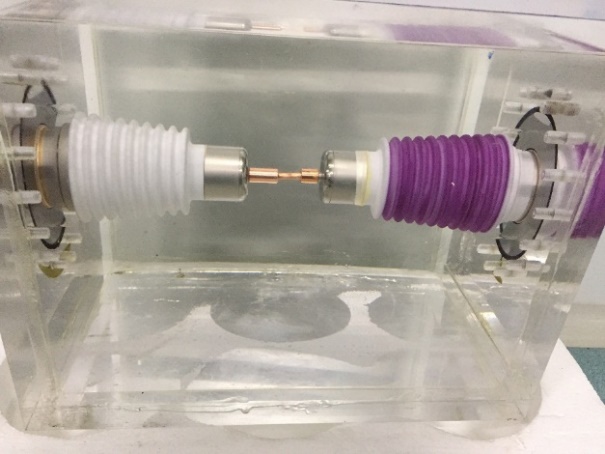 Shell of oil cylinder and the high-pressure components (passed 200kV test)
2019/11/18
22
Development of 650MHz/800kW klystron
Components manufacture in GLVAC
5. Operation support
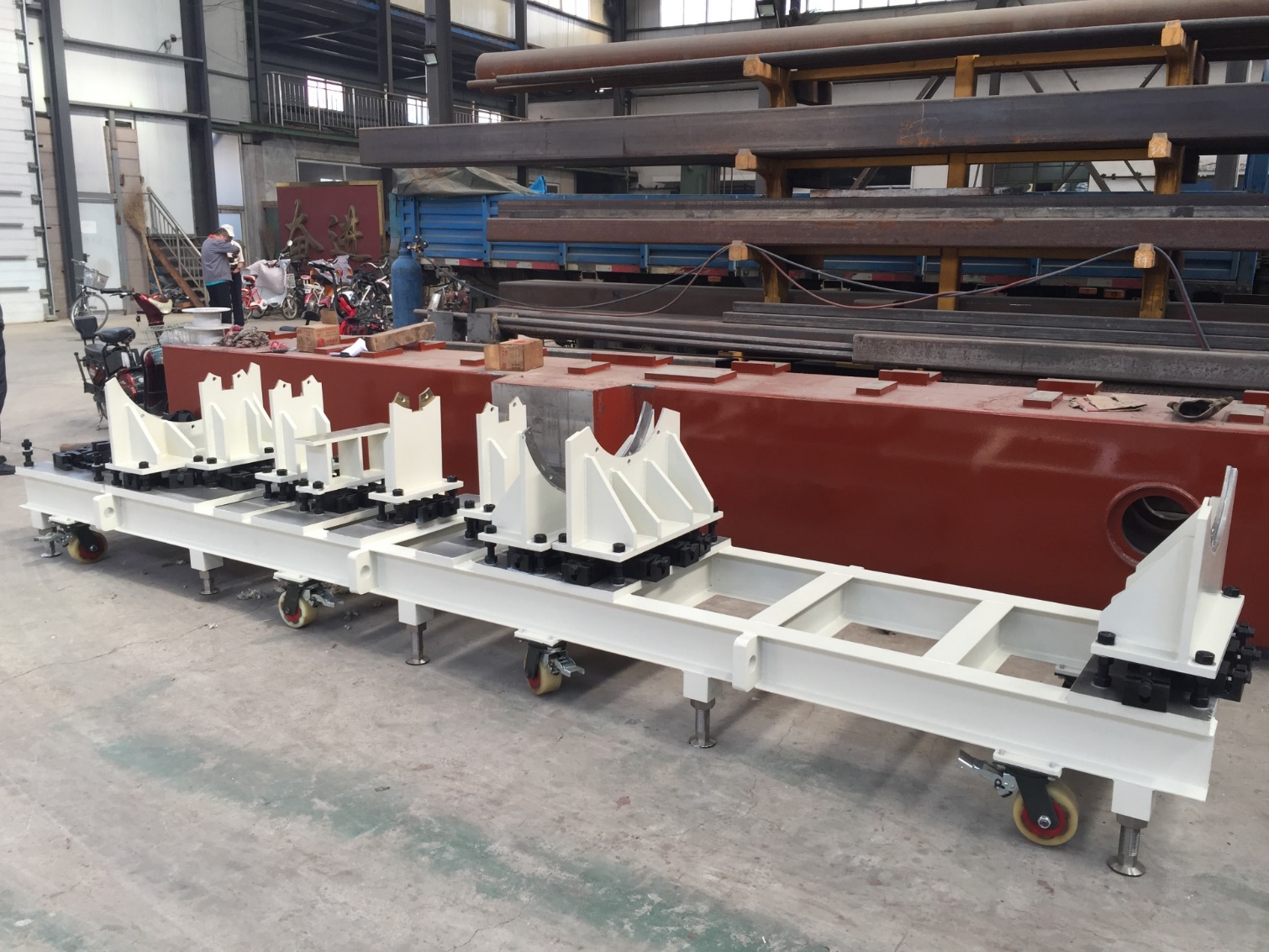 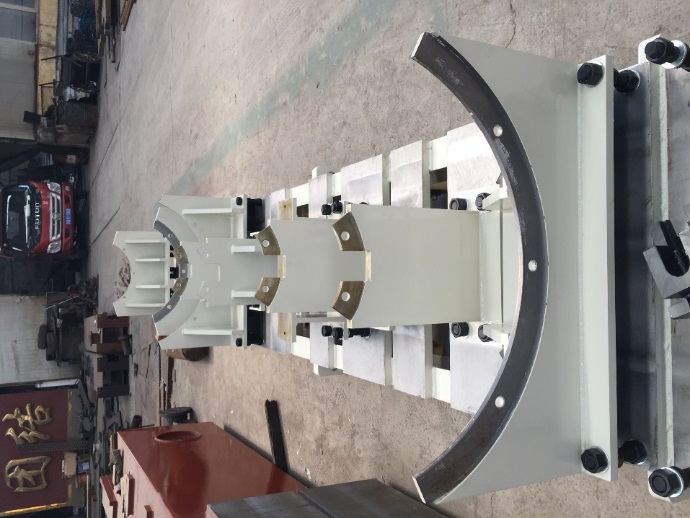 5th 2019
2019/11/18
23
Development of 650MHz/800kW klystron
Components manufacture in GLVAC
6. Insulating part for klystron baking
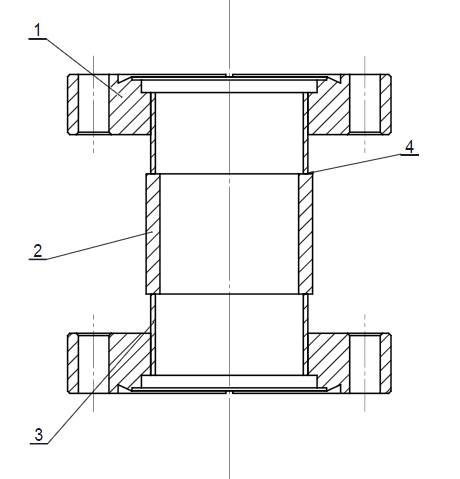 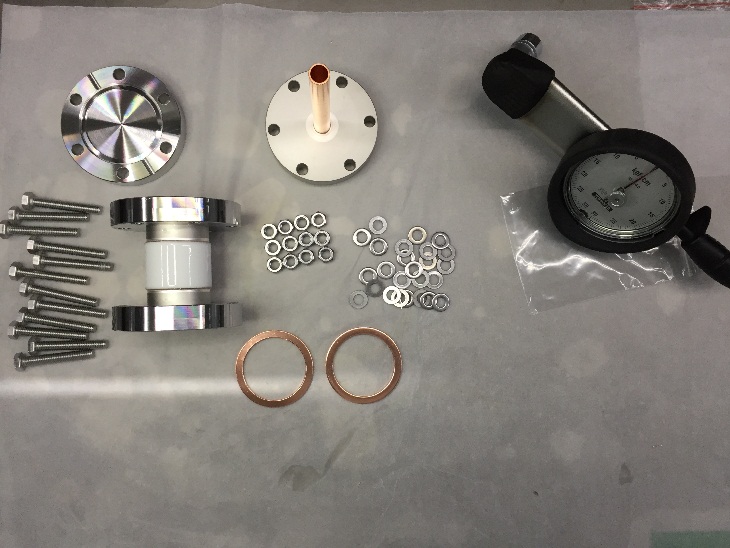 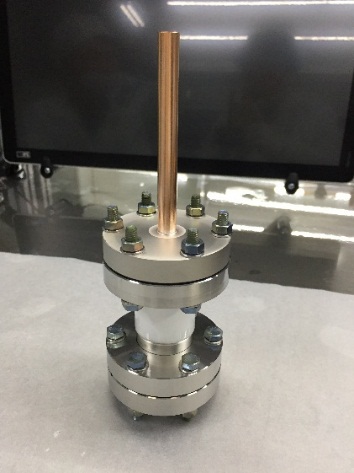 Assembly
Drawing
leak hunting
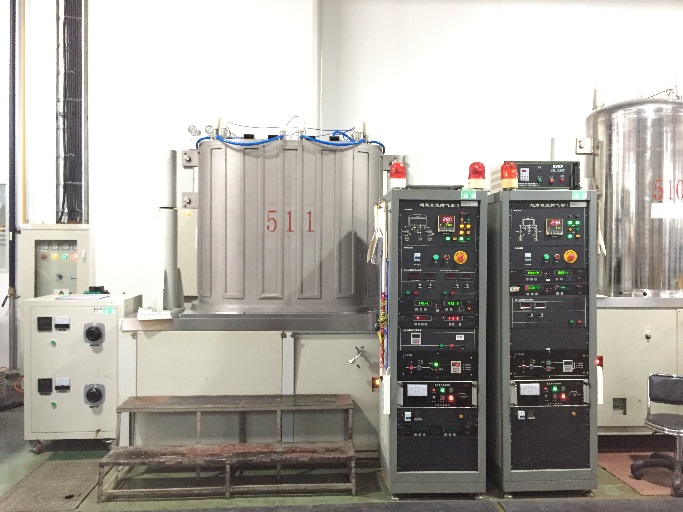 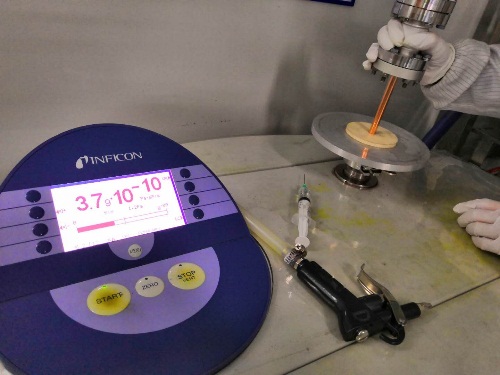 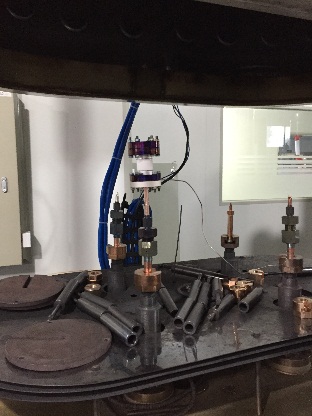 Pinch off
Baking test
2019/11/18
24
Development of 650MHz/800kW klystron
Components manufacture in GLVAC
7. Pinch off tool
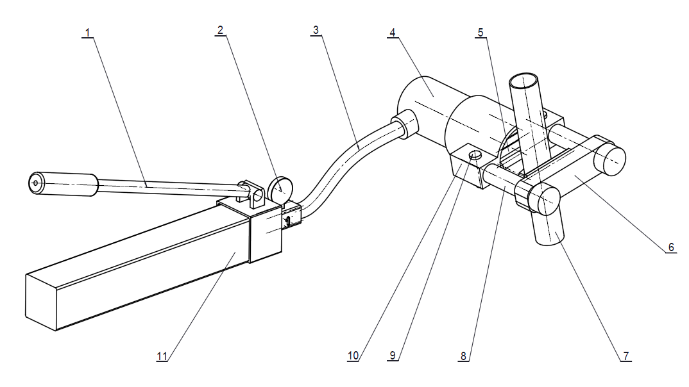 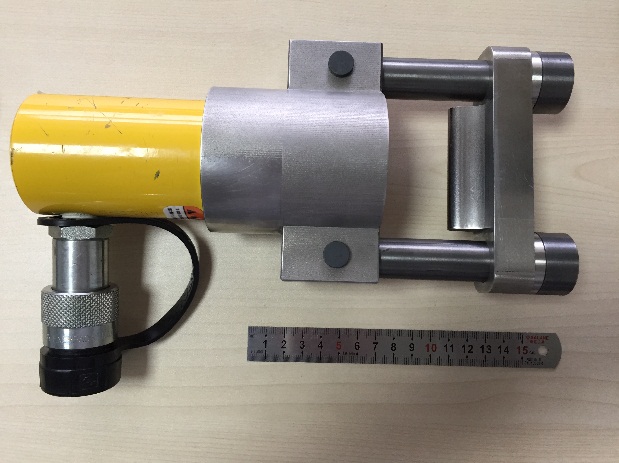 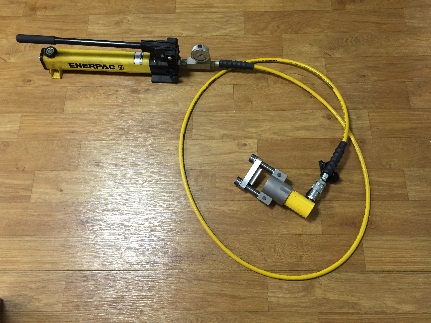 Assembly
Drawing
Pinch off test
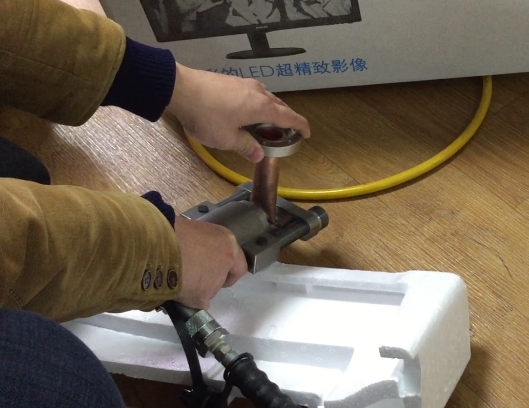 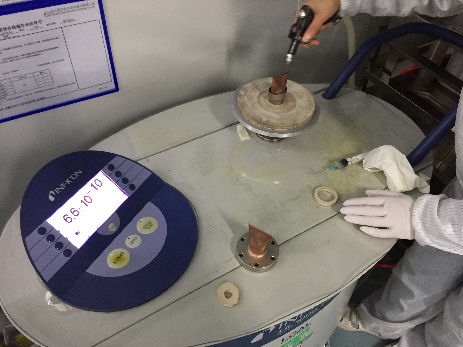 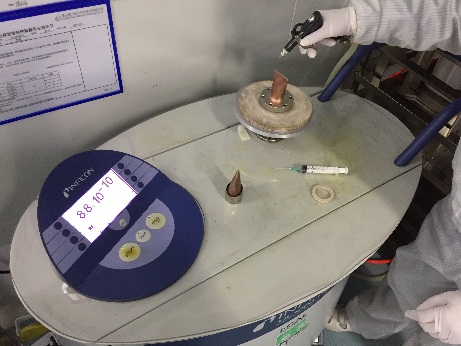 leak hunting 2
leak hunting 1
2019/11/18
25
Development of 650MHz/800kW klystron
Outline
Gantt chart of the work in GLVAC
Facilities establishment in GLVAC
Components manufacture in GLVAC
Final assembly & baking
Future plan
2019/11/18
26
Development of 650MHz/800kW klystron
Final assembly & baking
Assembly and leak hunting of the 2nd , 3th and 4th cavity
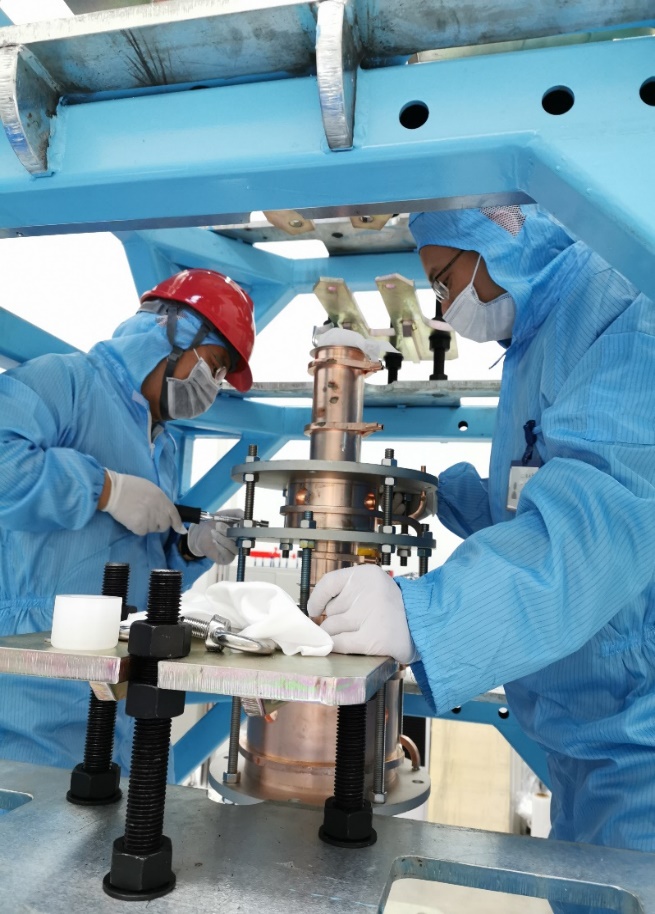 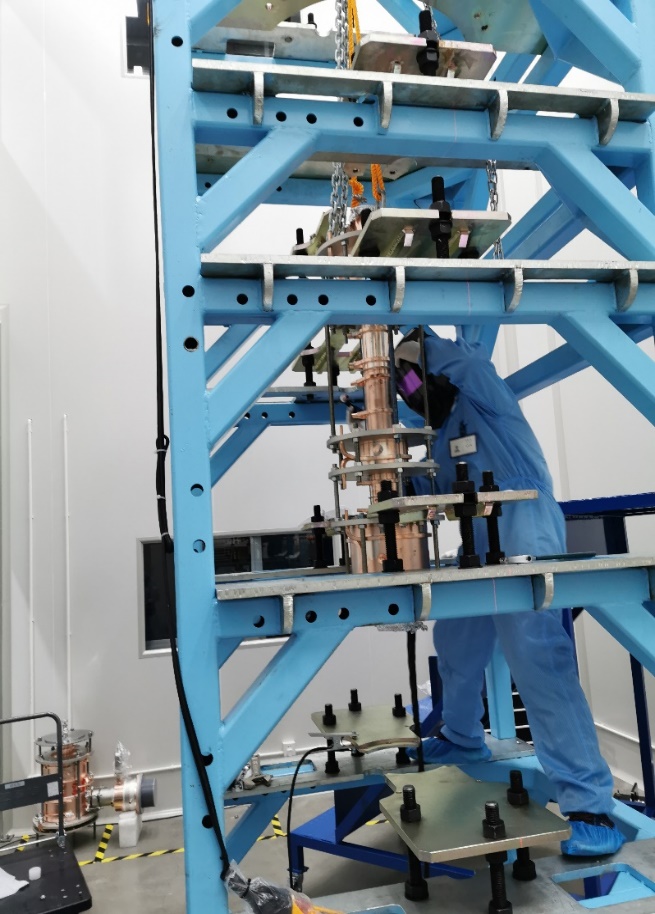 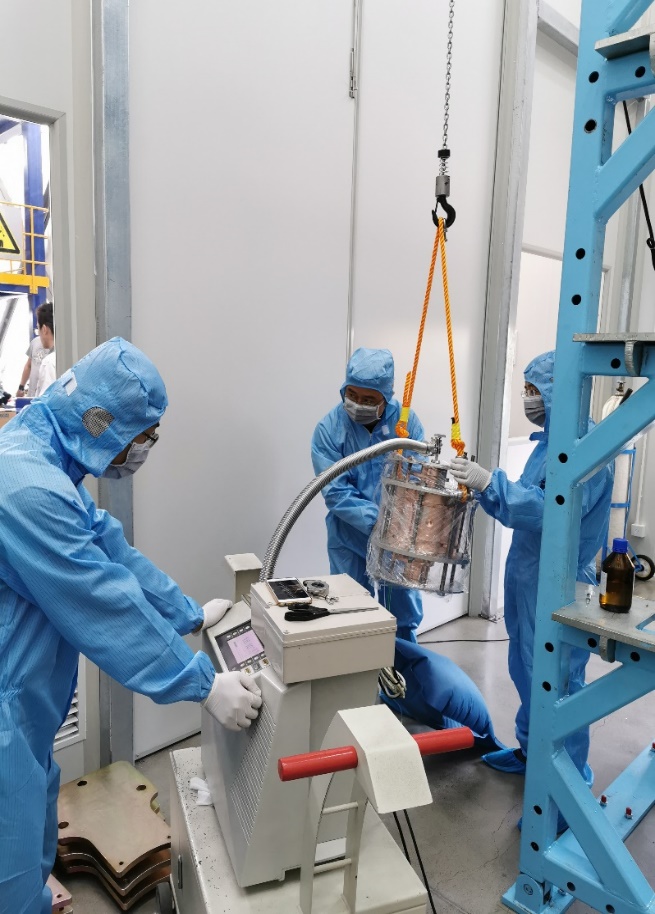 2019/11/18
27
Development of 650MHz/800kW klystron
Final assembly & baking
Assembly and leak hunting of the 2nd , 3th and 4th cavity
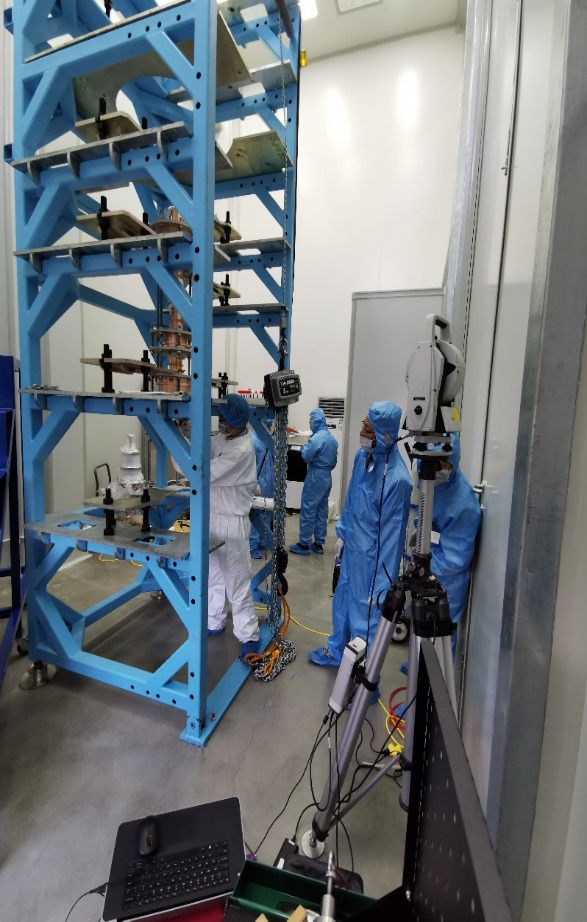 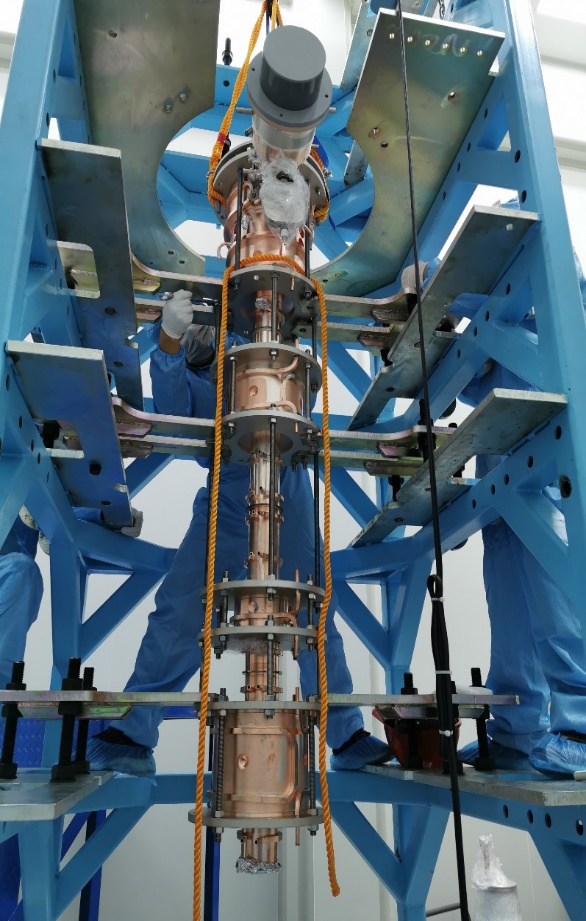 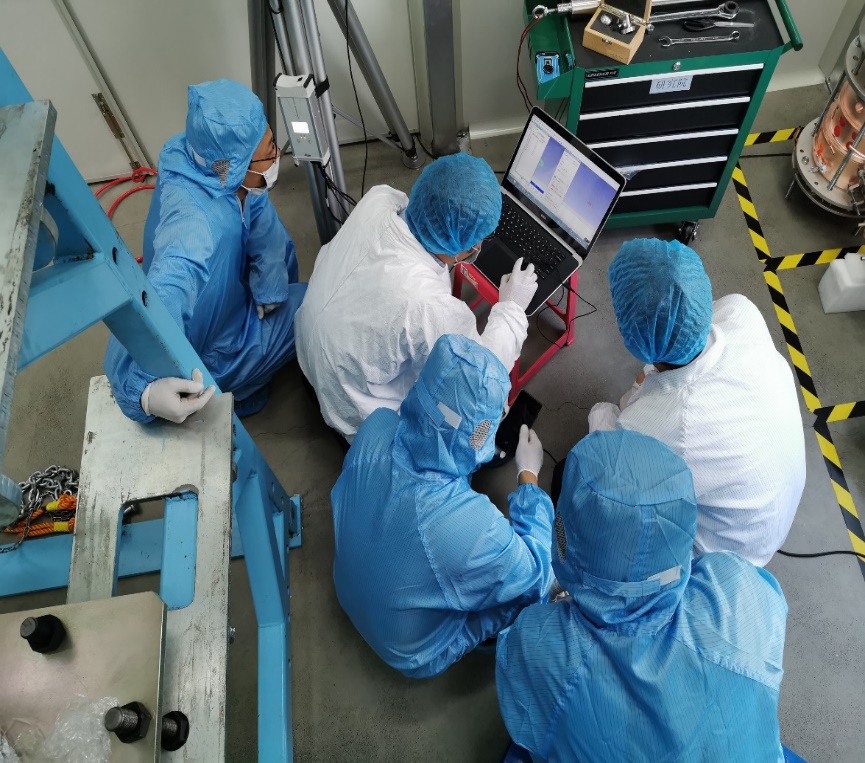 Collimation using laser tracker
2019/11/18
28
Development of 650MHz/800kW klystron
Final assembly & baking
Assembly and leak hunting of the 2nd , 3th and 4th cavities
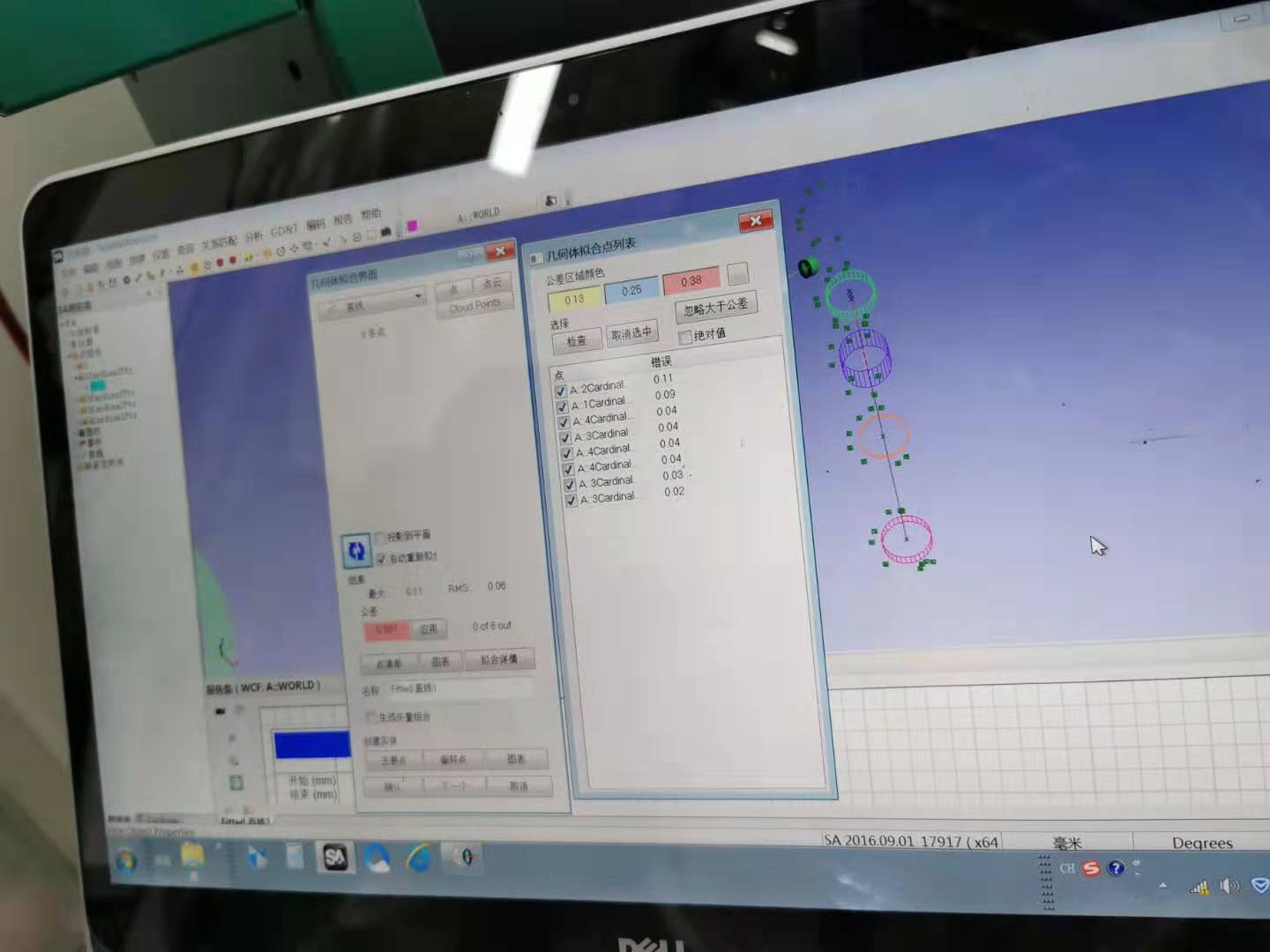 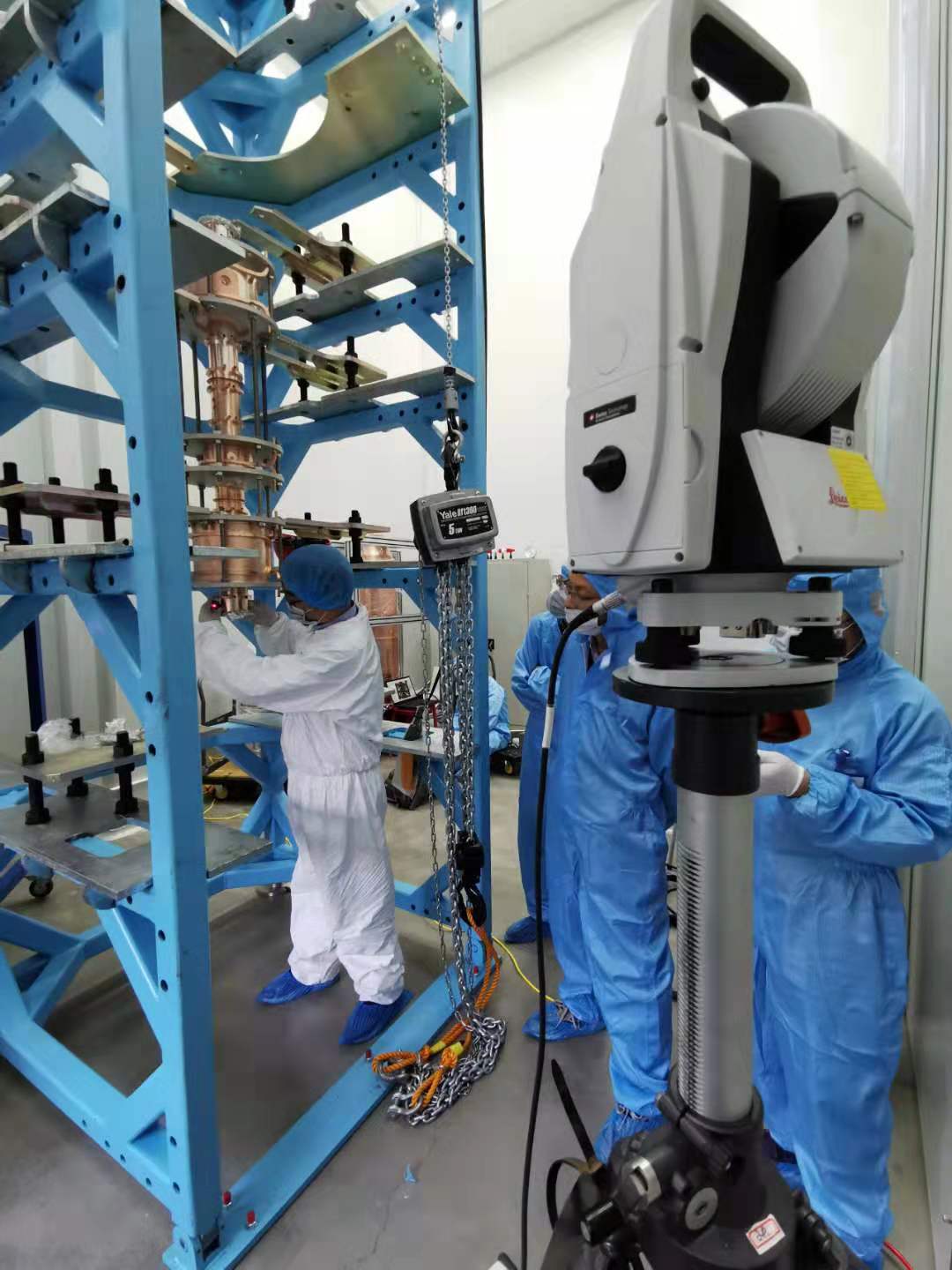 After adjusting, the concentricity of the cavities is ±0.11mm
2019/11/18
29
Development of 650MHz/800kW klystron
Final assembly & baking
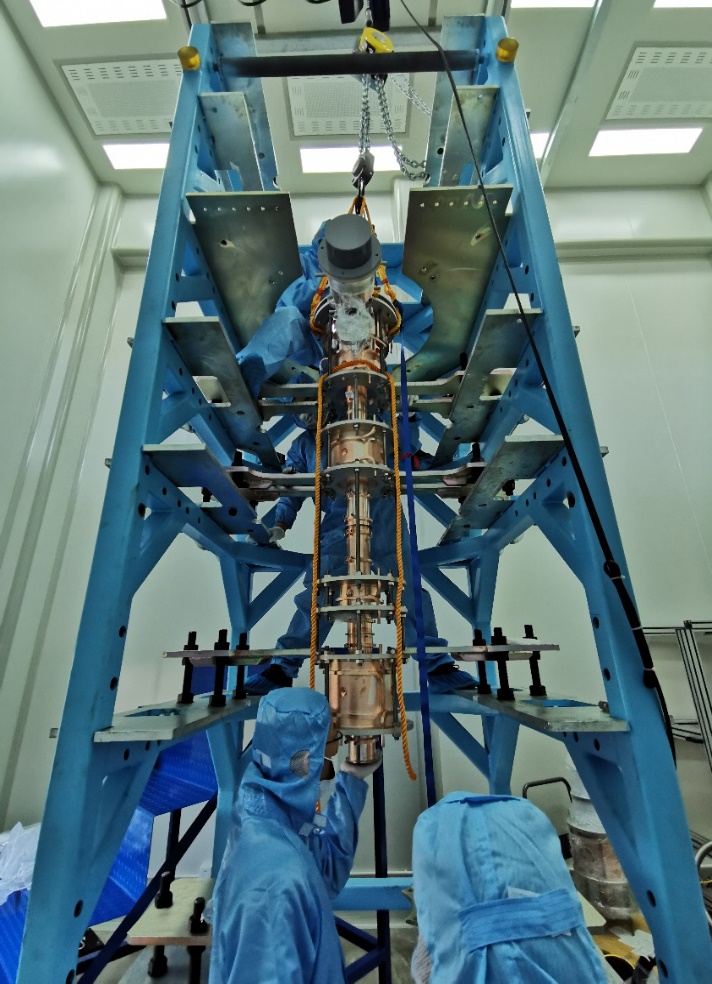 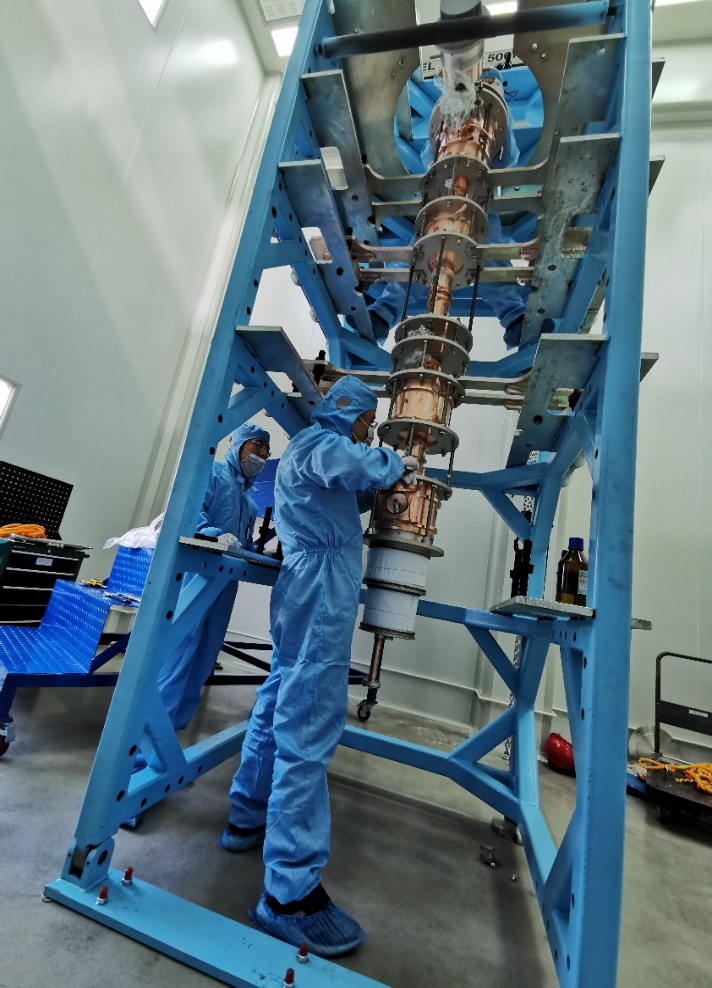 2. Assembly and leak hunting of the 4-5th and e-gun cavities
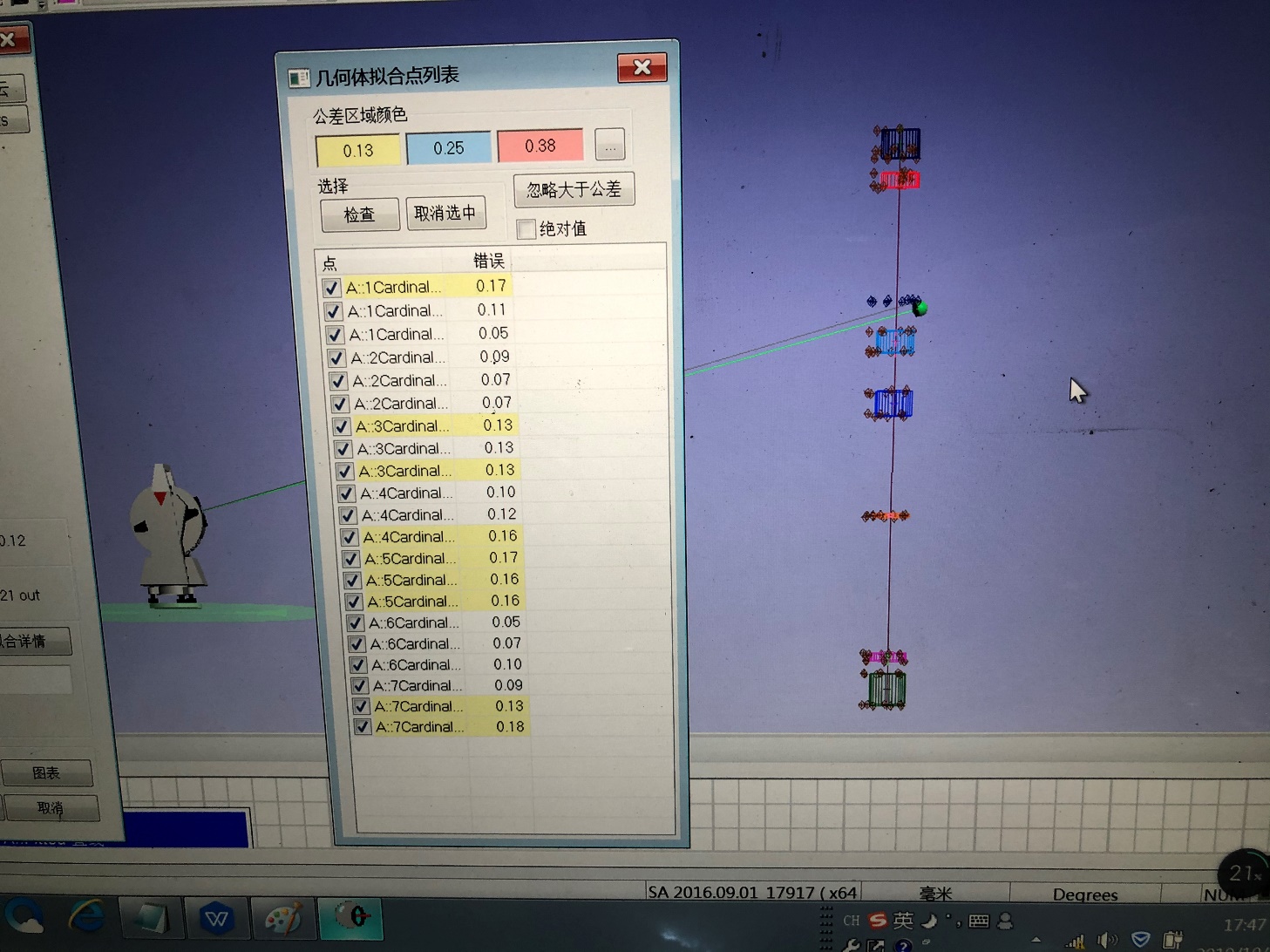 After adjusting, the concentricity of the cavities is ±0.18mm
2019/11/18
30
Development of 650MHz/800kW klystron
Final assembly & baking
3. Assembly and leak hunting of collector
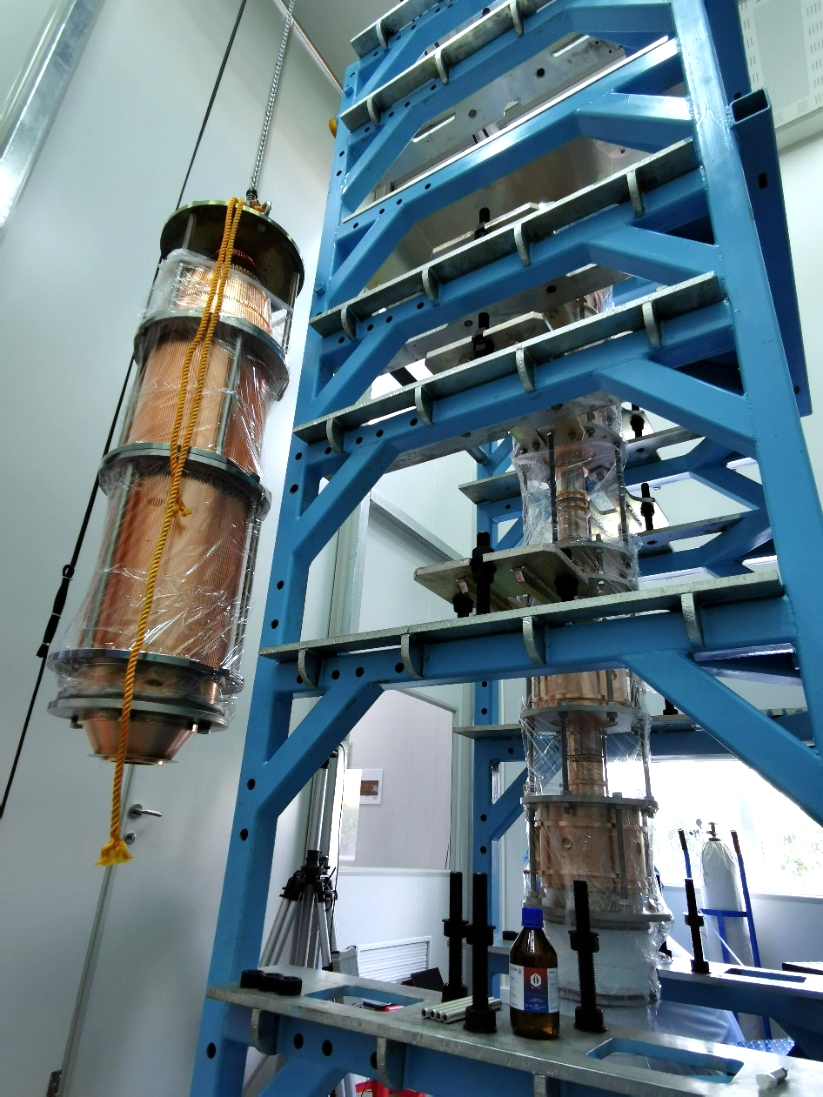 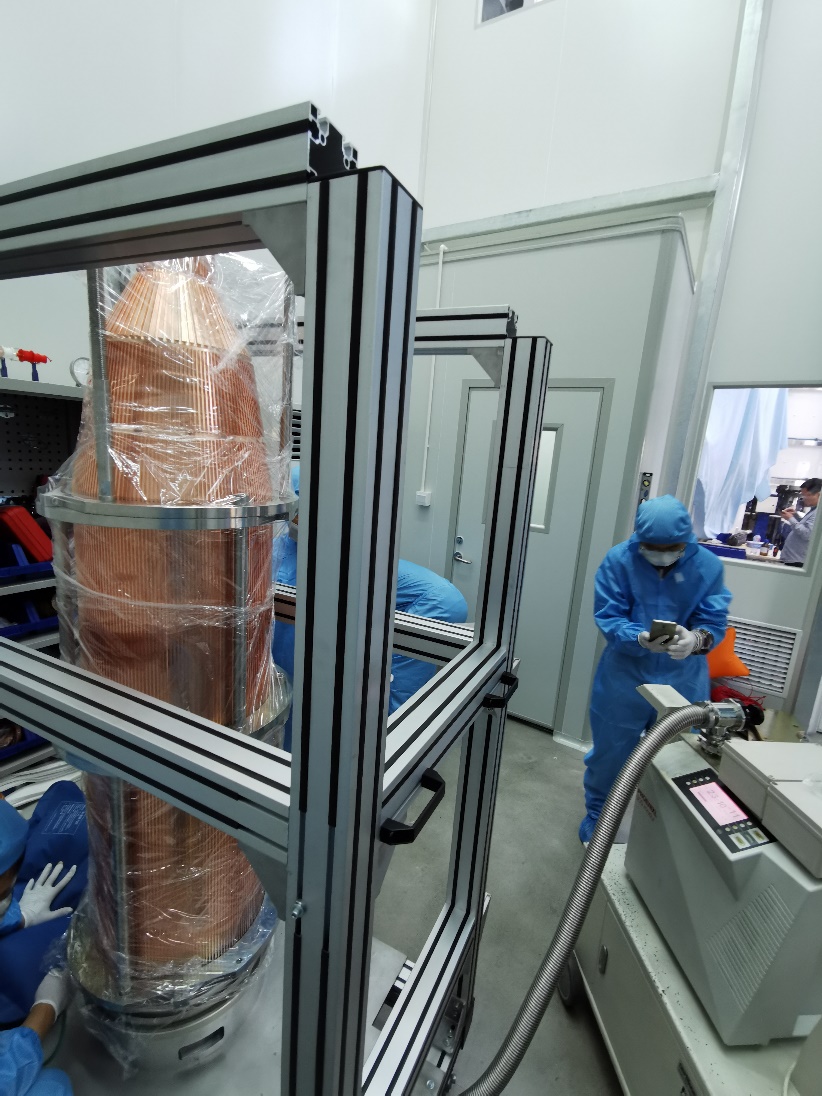 2019/11/18
31
Development of 650MHz/800kW klystron
Final assembly & baking
4. End of final assembly
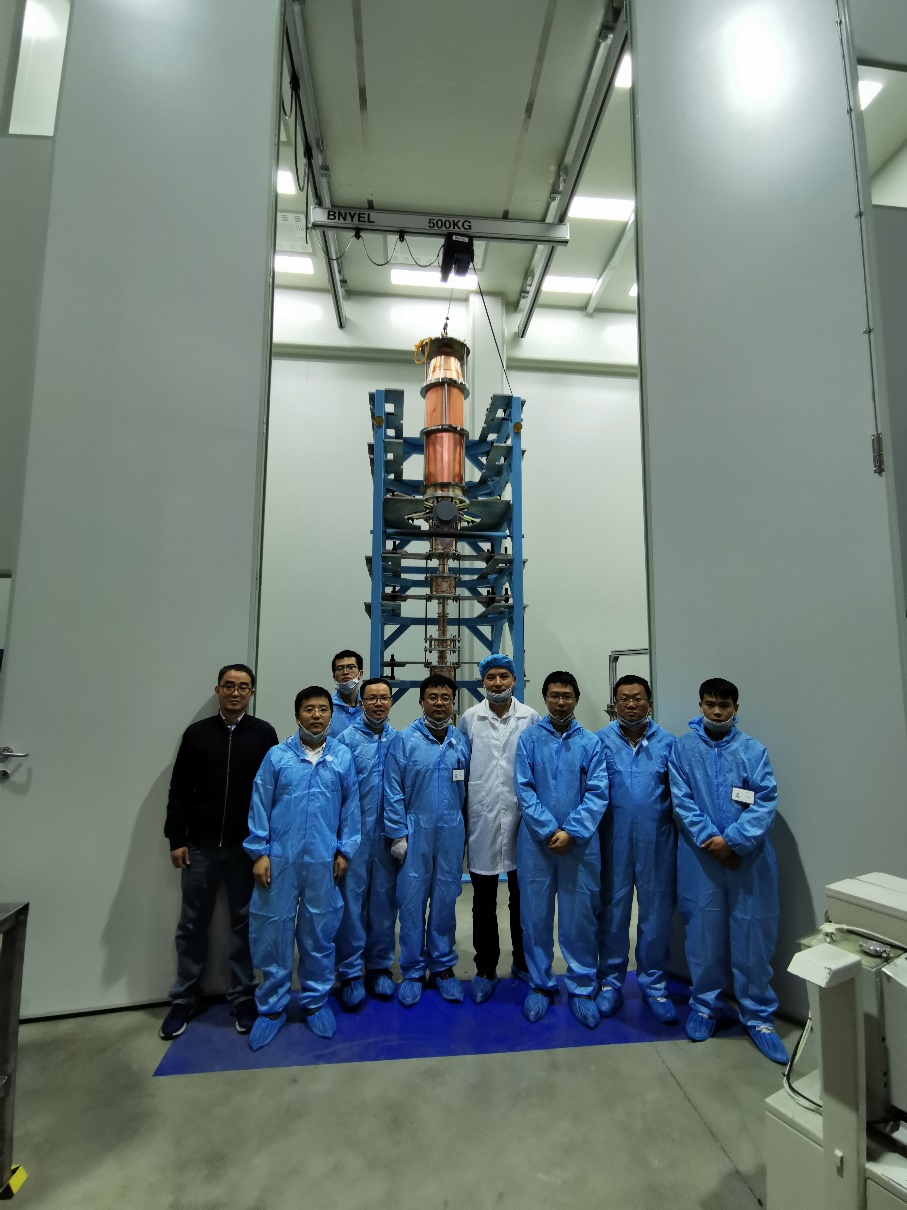 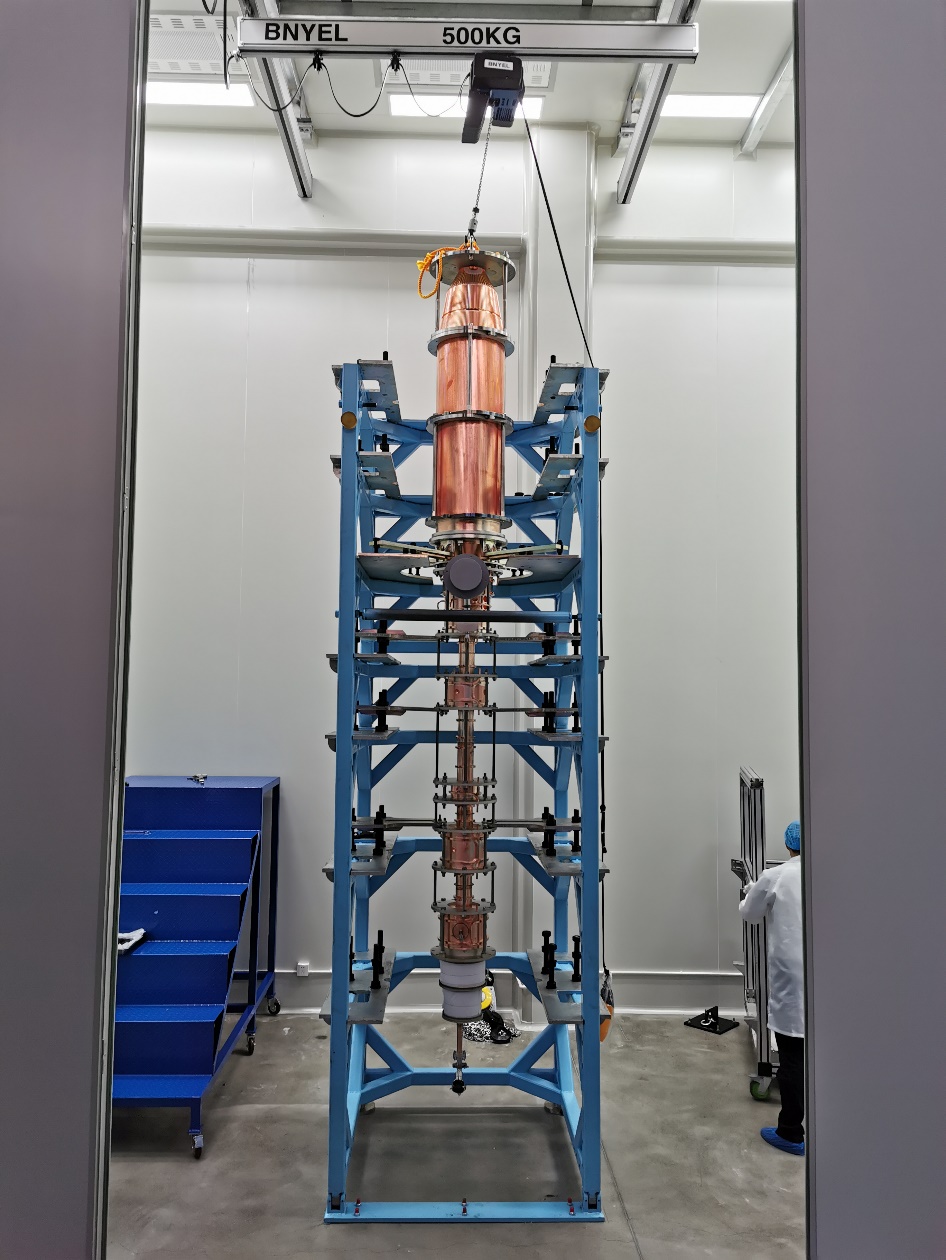 2019/11/18
32
Development of 650MHz/800kW klystron
Final assembly & baking
5. Move the klystron to the baking oven
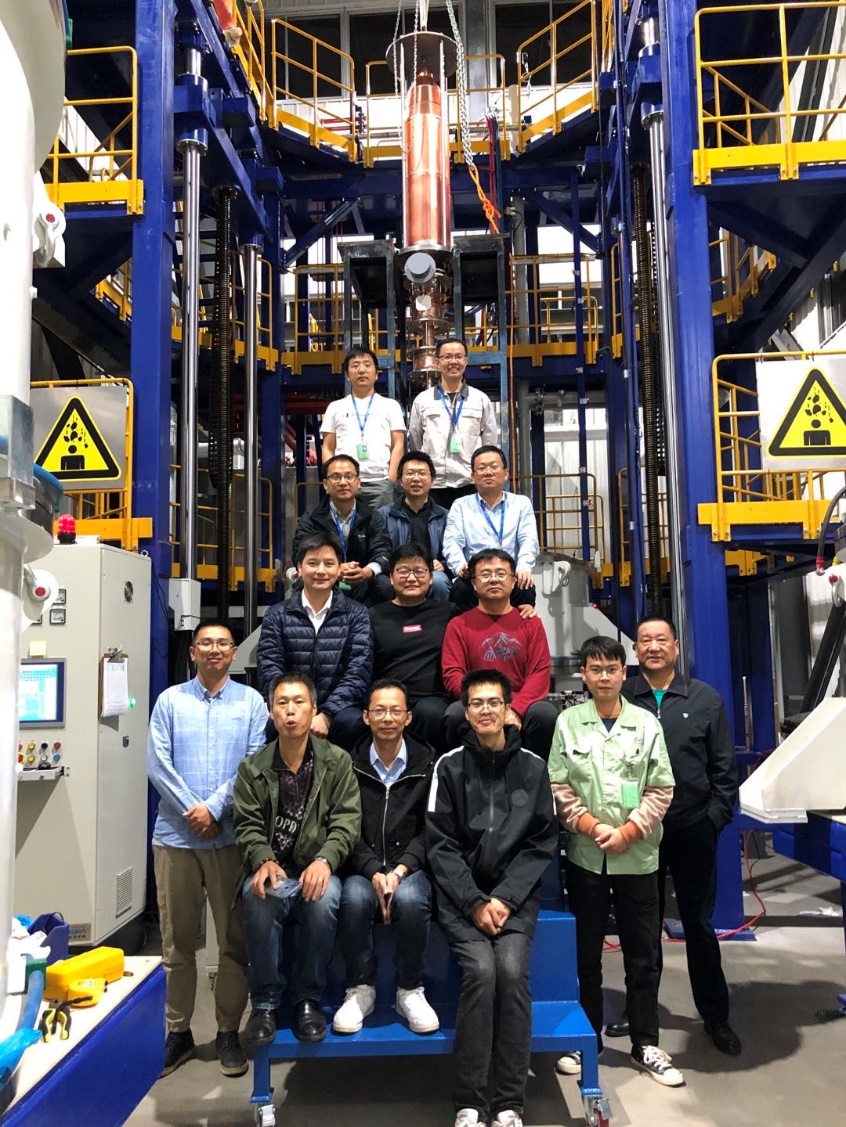 2019/11/18
33
Development of 650MHz/800kW klystron
Final assembly & baking
6. Cover the oven
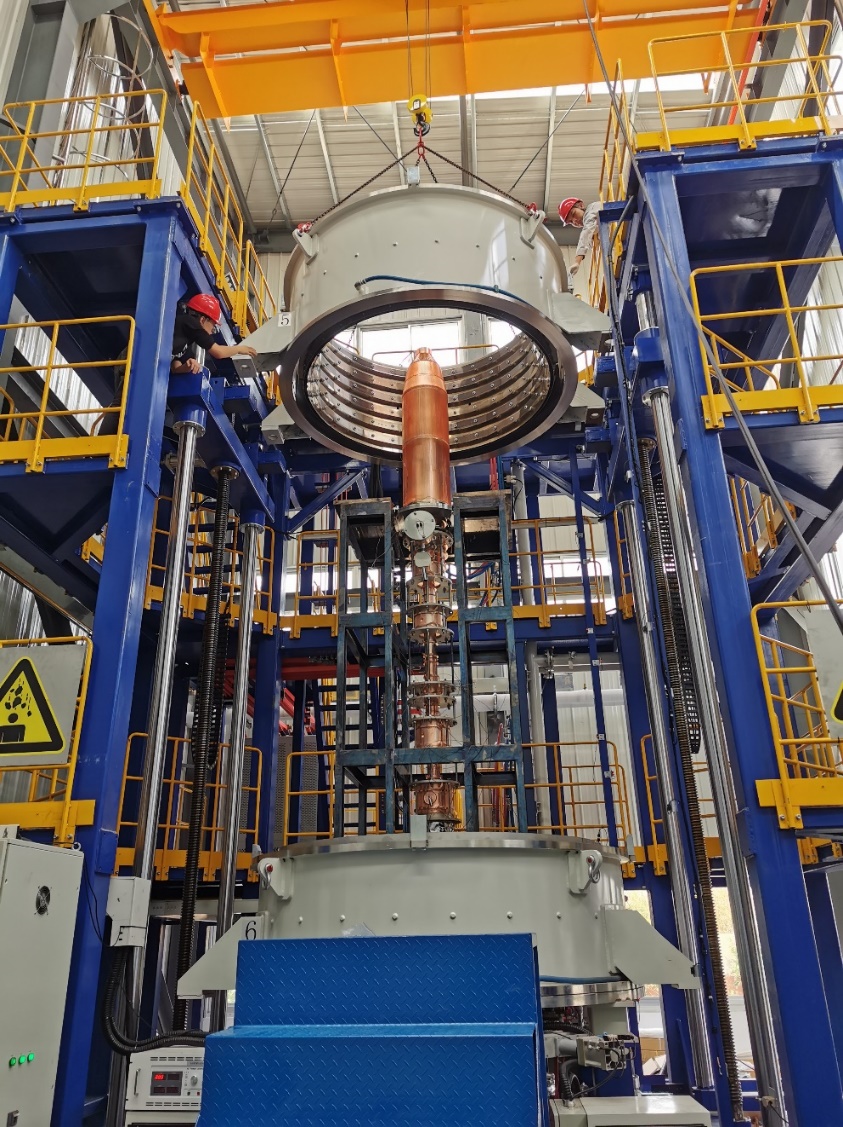 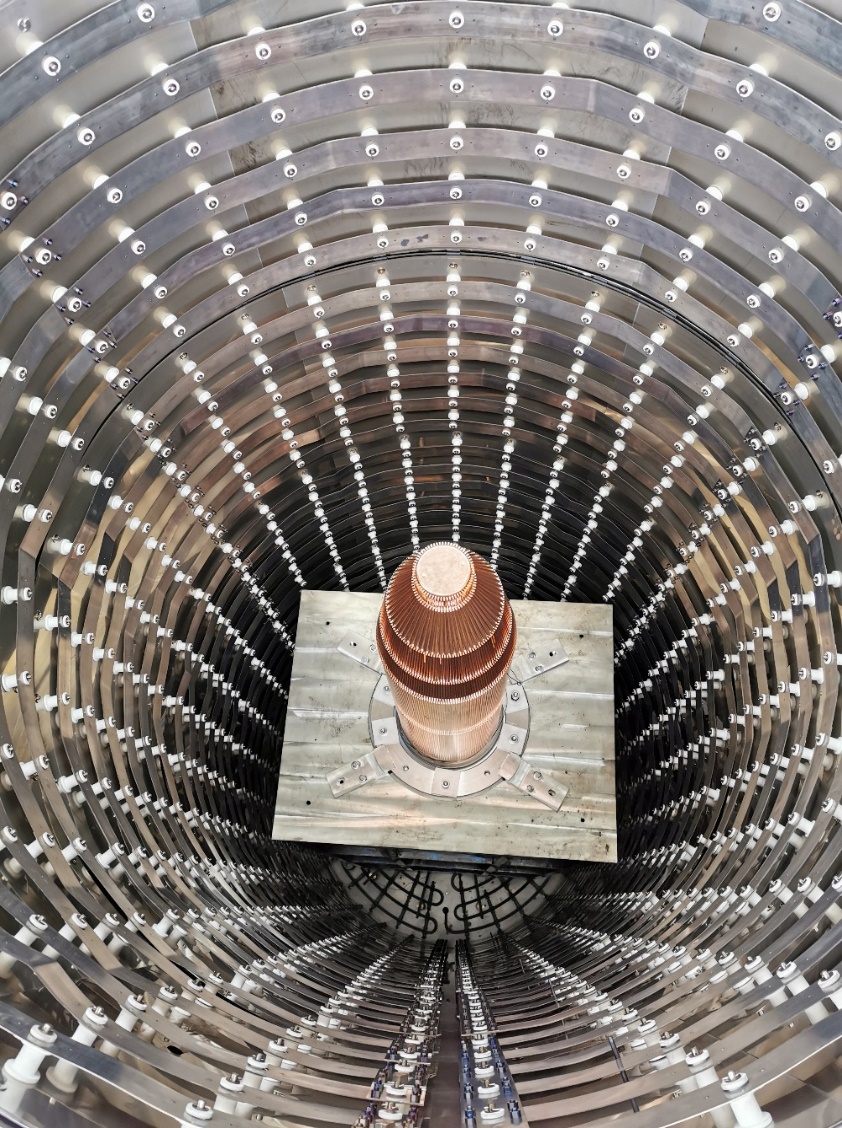 2019/11/18
34
Development of 650MHz/800kW klystron
Final assembly & baking
7. Start baking
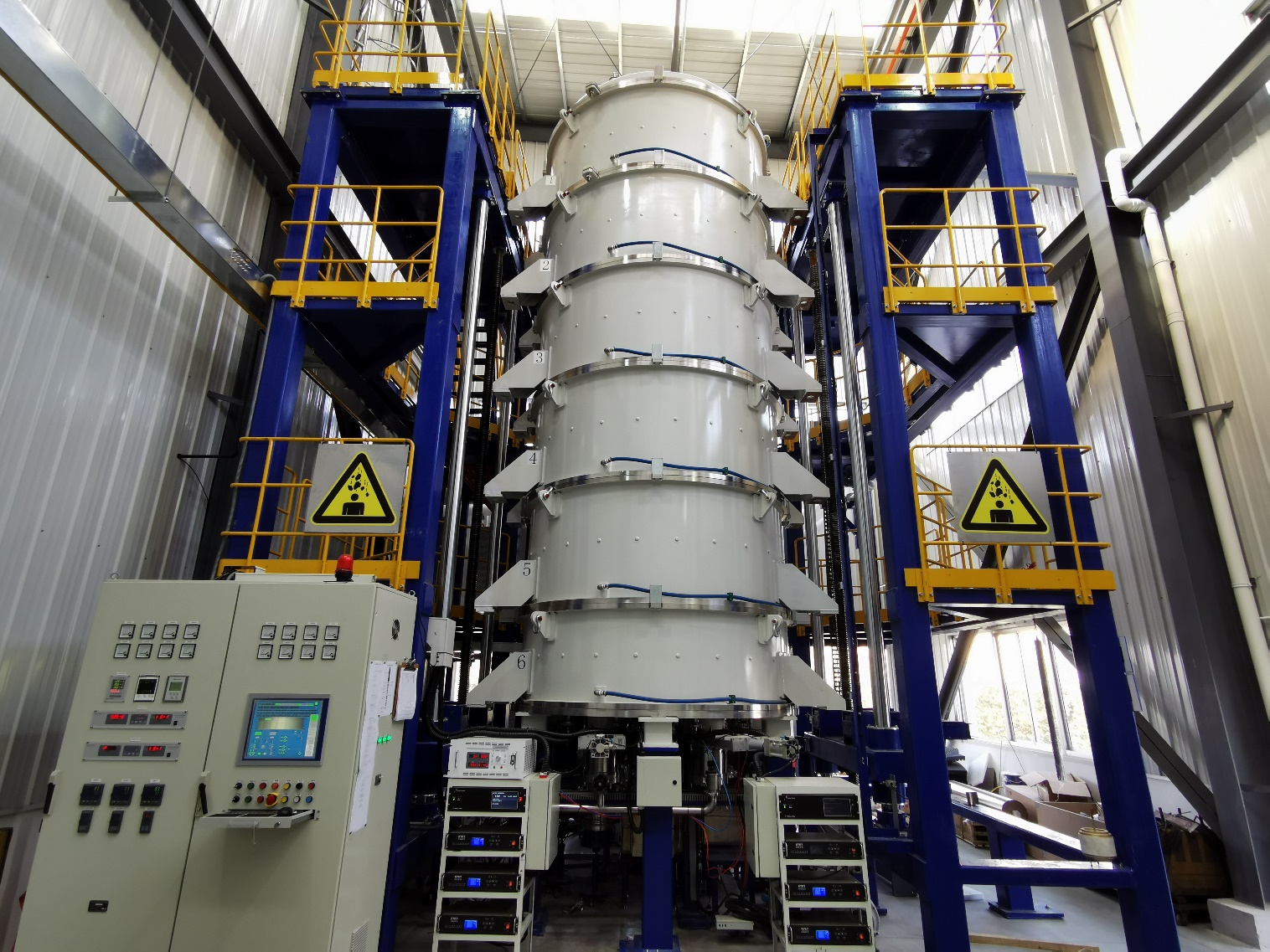 2019/11/18
35
Development of 650MHz/800kW klystron
Outline
Gantt chart of the work in GLVAC
Facilities establishment in GLVAC
Components manufacture in GLVAC
Final assembly & baking
Future plan
2019/11/18
36
Development of 650MHz/800kW klystron
Future plan
Finish baking (10.25-11.28)
Klystron post processing (11.28-12.31)
Another one …
2019/11/18
37
Development of 650MHz/800kW klystron
Acknowledgement
Thanks !
2019/11/18
38
Development of 650MHz/800kW klystron